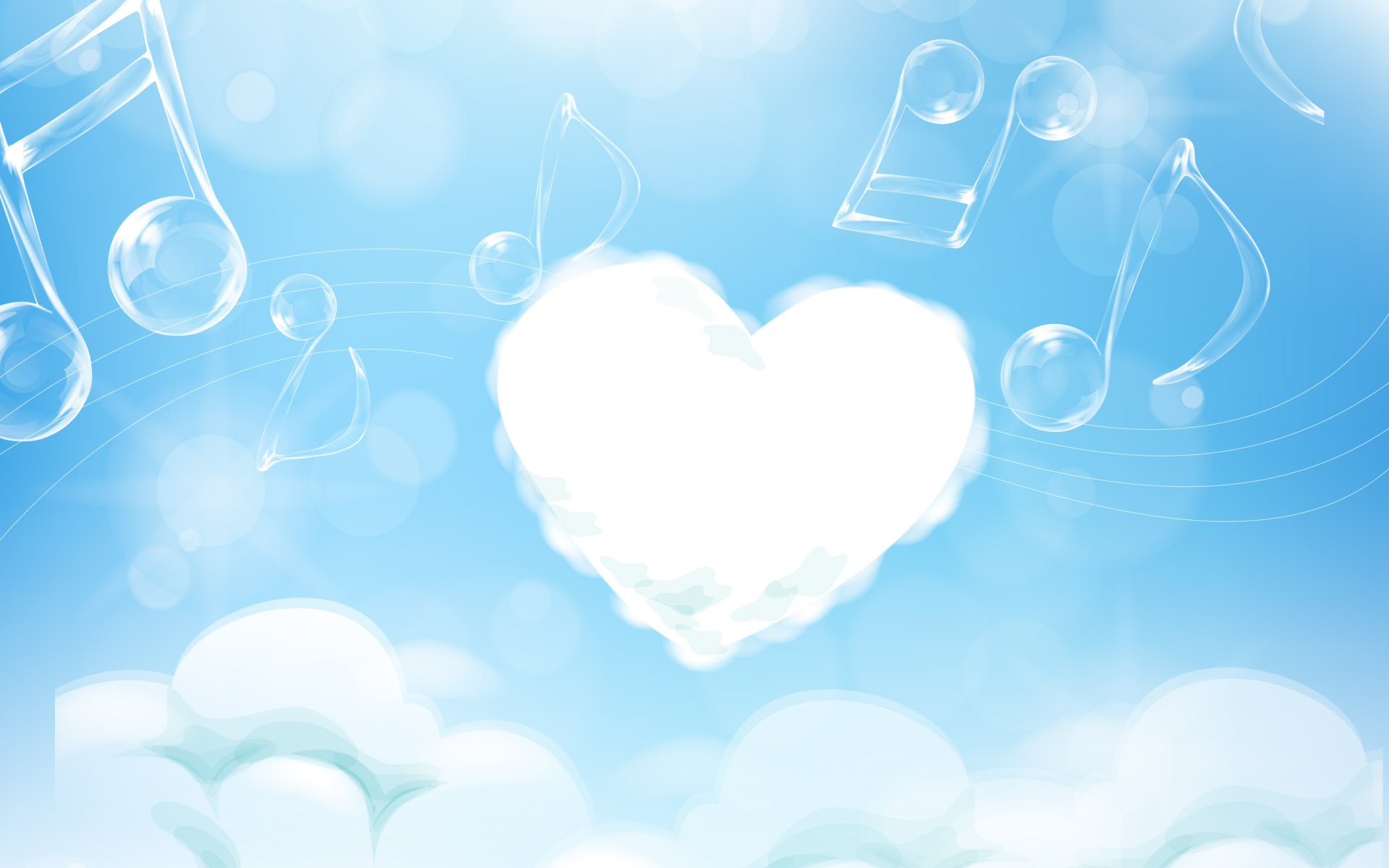 بسمه الله الرحمن الرحیم
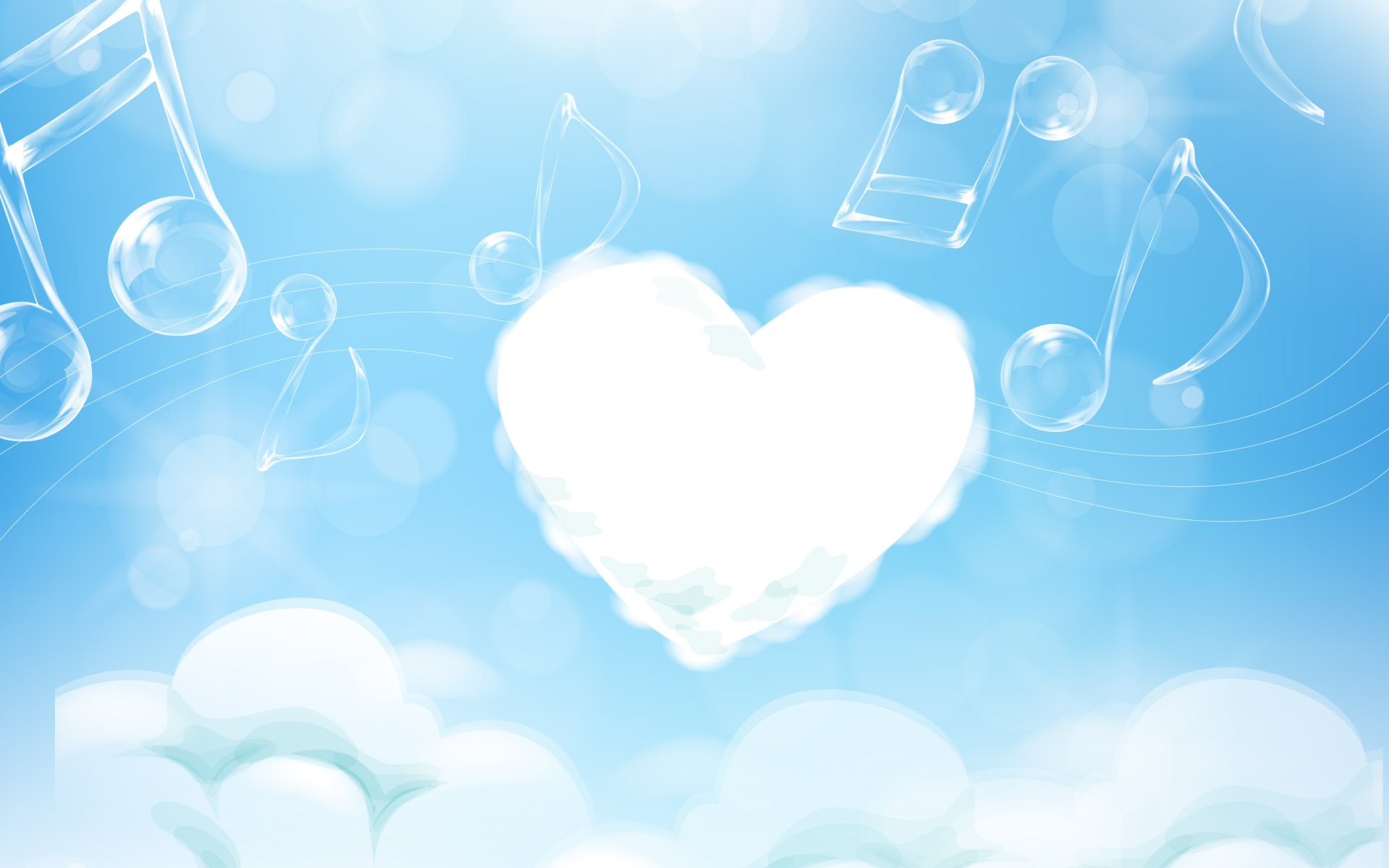 وزارت علوم تحقیقات وفناوری دانشگاه فنی وحرفه ای آموزشکده فنی وحرفه ای دختران زینب کبری(همدان)پژوهش:نرخهاى مبادله ارز و دگرگونيهاى نظام پولى بين‏المللىتهیه وتنظیم:1.آرزوپورقاسمی2.عاطفه زارعیاستادراهنما:خانم فروزنده کوشانفرمهر94
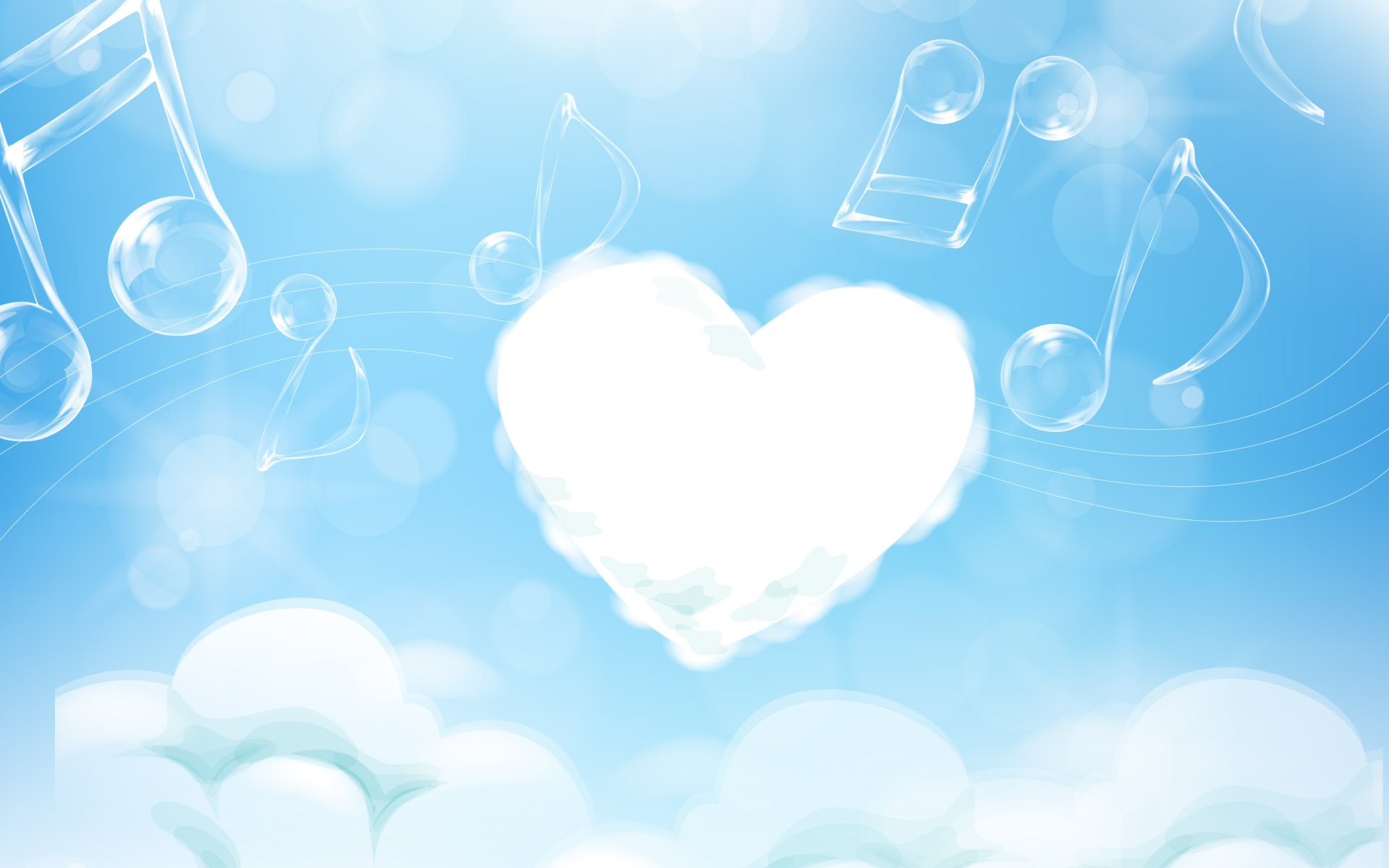 تقدیروتشکر:
ازکسانی که مارادرتهیه پروژه یاری نمودند.
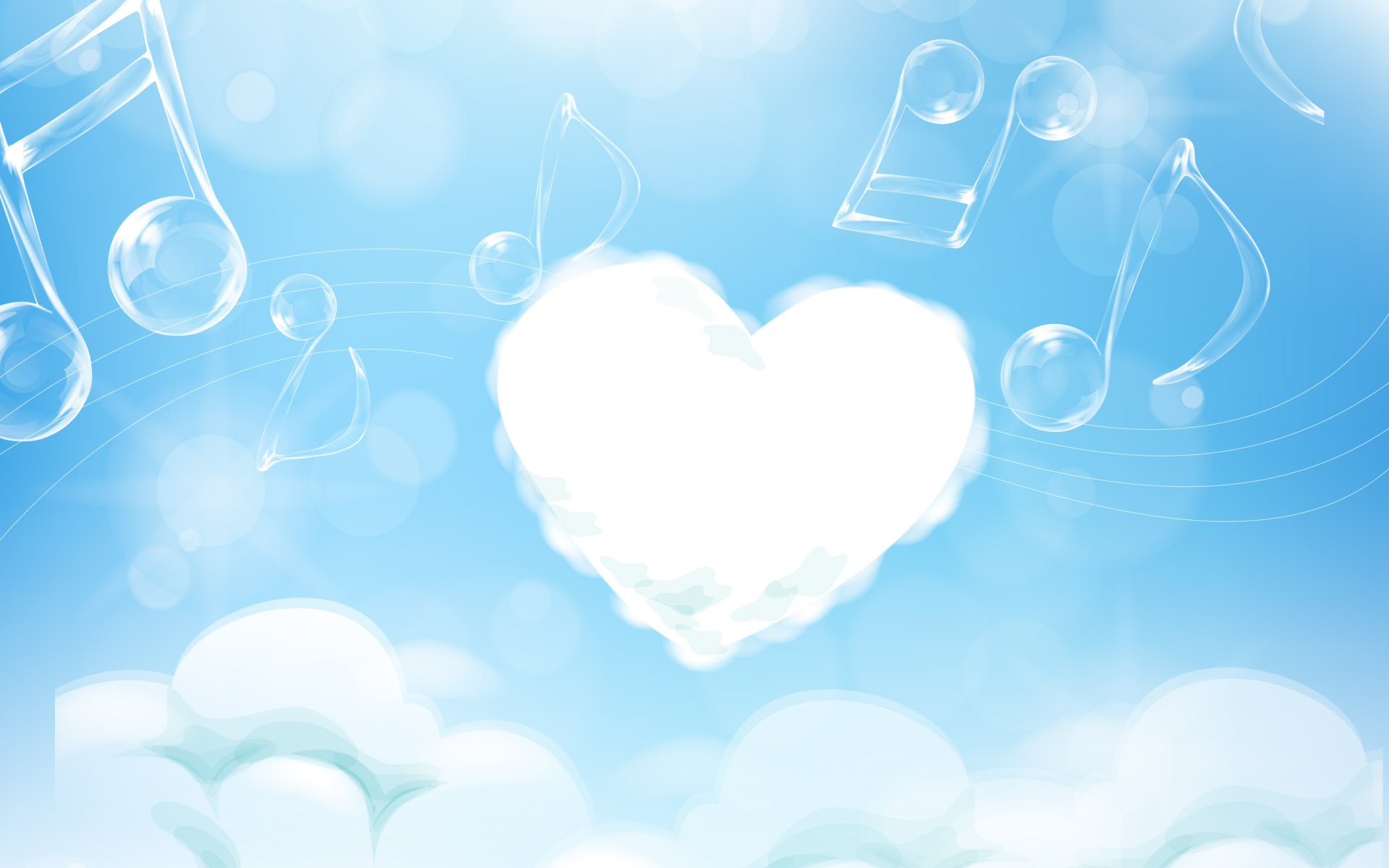 فهرست:
1)مقدمه
2)نرخ ارز،نرخ مبادله ارزی
3)بازارارزوشیوه های دادوستدآن
4)نقاطهای نرخ ارز
5)نرخهای شناور
6)تحولات نظام بین المللی پولی
7)نظام پول بین المللی درفاصله دوجنگ جهانی
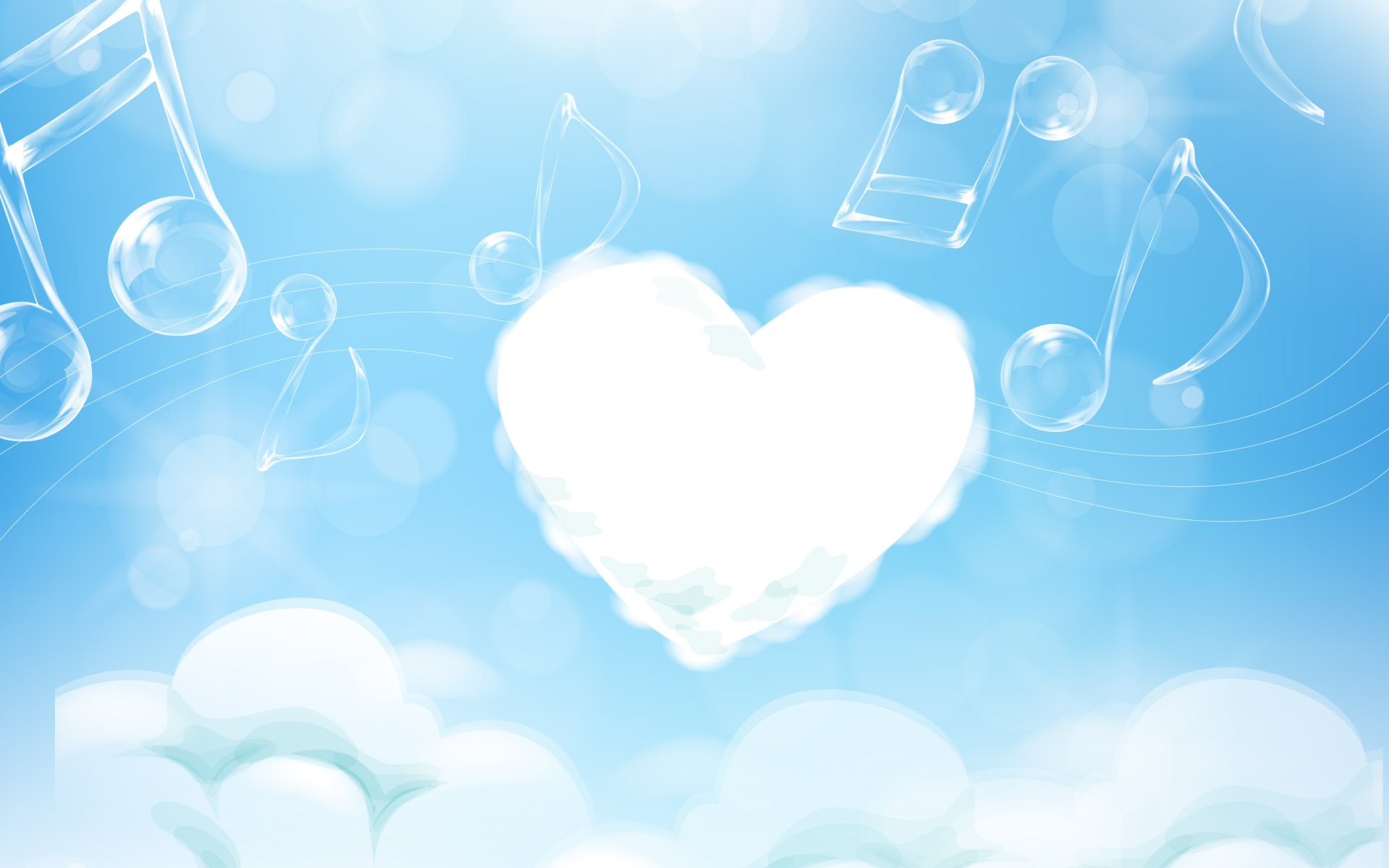 1)مقدمه:
نرخ ارز يا براساس محاسبه برابرى رسمى ارزهاى توافق شده بين كشورهاى عضو صندوق بين‏المللى پول و يا براساس عرضه و تقاضا در بازار تعيين مى‏شود.
     ارزش خارجى هر پول منعكس كننده شرايط اقتصادى كشور به طور اعم و قدرت خريد پول (يعنى هزينه‏ها و قيمتهاى داخلى) نسبت به پولهاى ديگر به طور اخص است.
     به لحاظ آنكه نرخ ارز به صورت تعداد واحدهاى پول ملى در هر واحد از پول خارجى تعريف مى‏شود، تقويت ارزش رسمى پول ملى با كاهش نرخ ارز و تضعيف آن با افزايش نرخ ارز مشخص مى‏شود.
     نرخ ارز بر نظام اقتصادى و زندگى روزمره مردم اثر مى‏گذارد ؛ چرا كه اگر ارزش پول كشور نسبت به واحد پول ديگر كشورها كاهش يابد، كالاهاى خارجى گرانتر و هزينه‏هاى مسافرتهاى برون مرزى افزايش مى‏يابد. 
     نرخ واقعى پول مشخص كننده قدرت رقابت يك اقتصاد است.
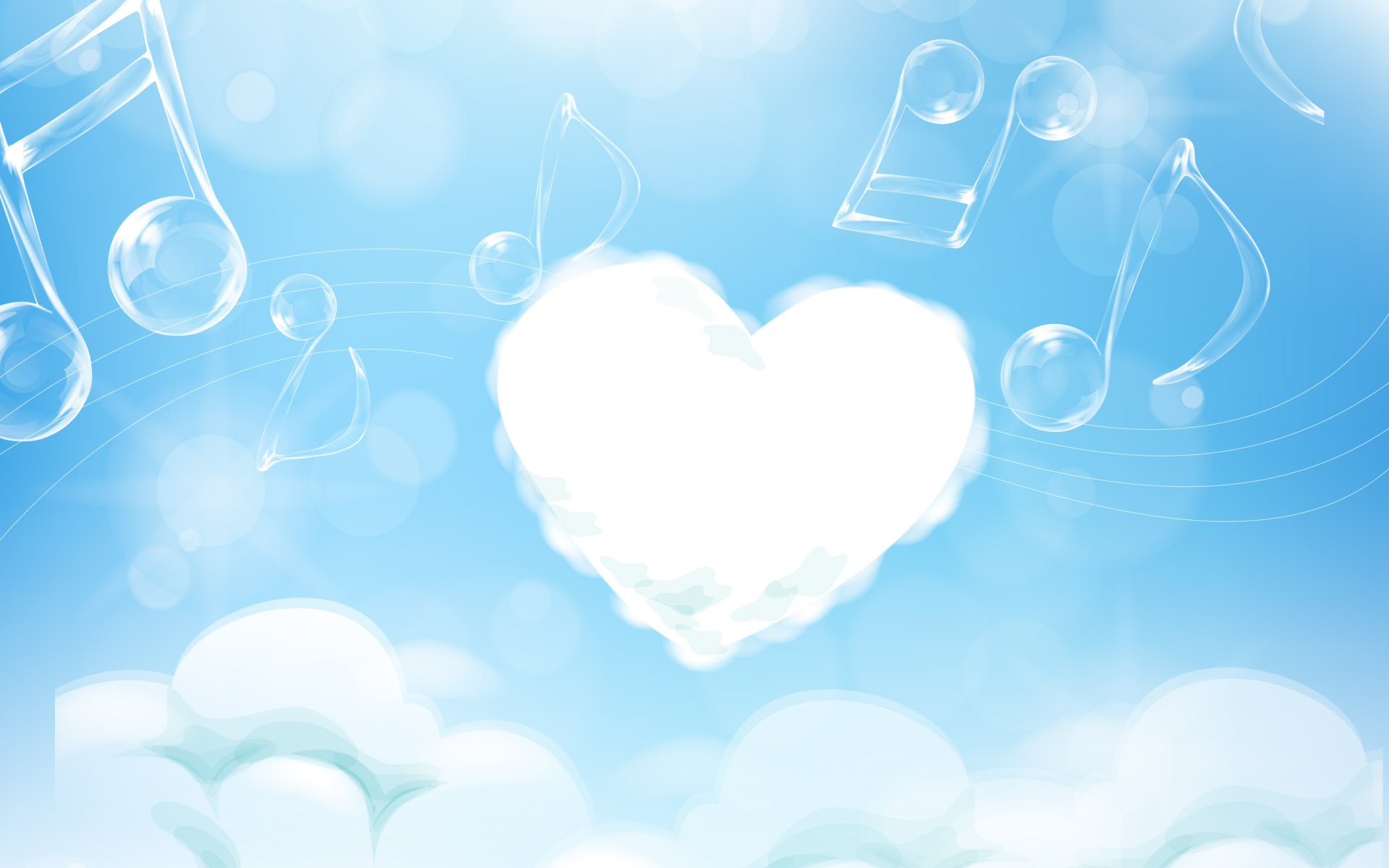 كشورهايى كه از قدرت و ثبات اقتصادى و سياسى بيشترى بهره‏مند بوده و قدرت بازپرداخت بدهى‏هاى خود را داشته باشند، پول ملى آنها مطلوب و مورد پذيرش همه است.
     نرخهاى نادرست ارز، مى‏توانند مبين نقص سياستهاى اقتصادى و يا نيروهاى بازار باشند كه از بنيانهاى اقتصادى فاصله گرفته‏اند. نادرستى نرخ ارز، خسارات اقتصادى شايان توجهى به بار مى‏آورد.
     امروزه بانكهاى بين‏المللى در راستاى كاهش هزينه‏هاى مبادله براى مشتريان و كاهش مخاطره نرخ ارز براى بانك، به معاملات ارزى اشتغال مى‏ورزند.
     طى سالهاى 82 - 1980 عملكرد شديد نظام مالى، موجب بروز بزرگترين ركود پس از جنگ شد.
     آغاز فعاليت نظام پولى اروپا با شروع تدريجى ركود اقتصادى سالهاى 82-1981 كشورهاى صنعتى غرب و وقوع انقلاب اسلامى در ايران كه منجر به افزايش شديد قيمت نفت در سالهاى 80 - 1979 شد، مقارن بود.
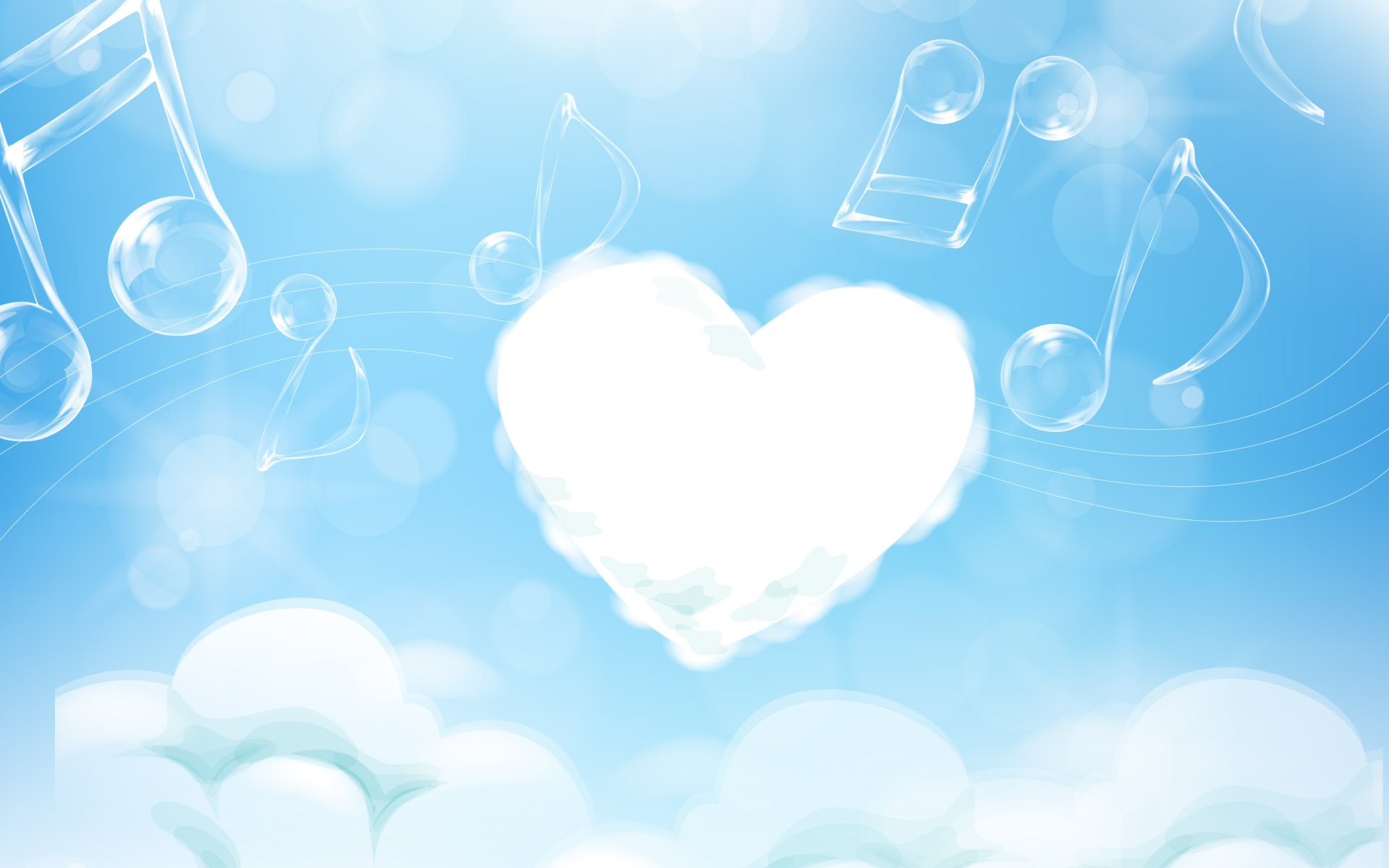 واژه «ارز» از «ارزش» مشتق شده و به تدريج به معناى پول آمده است. وقتى از ارز سخن به ميان مى‏آيد، منظور پول خارجى است و در اين صورت لفظى است عام كه برمورد خاص اطلاق مى‏شود. در پاره‏اى موارد به كلمه ارز صفت خارجى مى‏افزايند و در اين حالت نيز به همان معنى عام است كه به كار مى‏رود.
    امروزه، هردولت در قلمرو جغرافيايى و در حدود حق حاكميت خود يك نظام پولى ويژه ايحاد كرده است و مسئله مبادله پولها با يكديگر پديده اساسى روابط مالى بين‏المللى را تشكيل مى‏دهد.
    داد و ستدهاى ارزى به شكل كنونى، پديده‏اى است كه متعاقب شفاف و نظام‏مند شدن نقش پول، در دهه‏هاى پايانى قرن نوزدهم شكل گرفته و با اختراع وسايل مخابراتى و گسترش وسايل و امكانات ارتباطى، رونق فزاينده يافته است .
    در گذشته كه «پول طلا» تقريباً حكمروا بود و طلا وجه مشترك همه پولها به شمار مى‏آمد
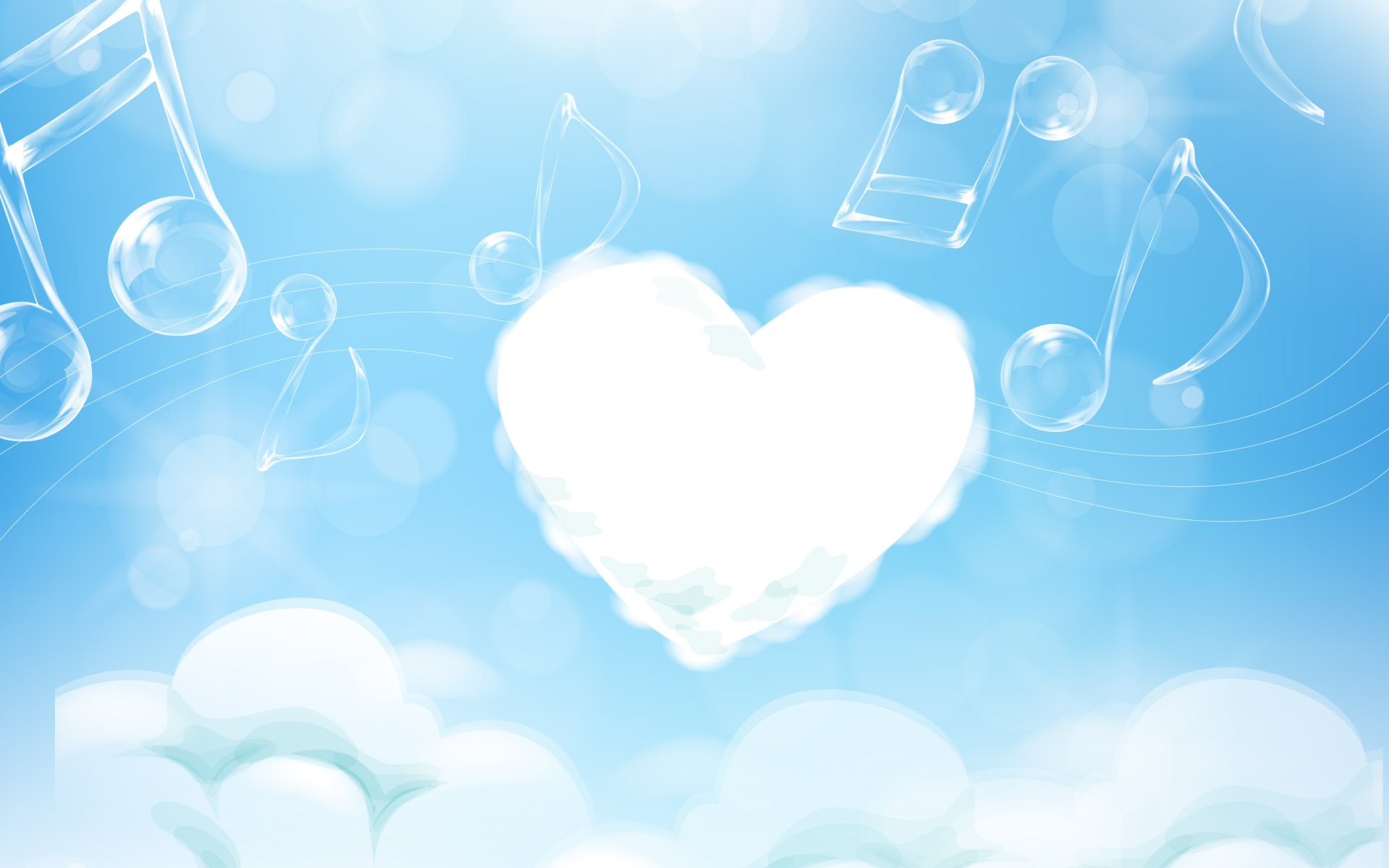 مبادلات به طور طبيعى توسعه مى‏يافت. پس از وقوع جنگ جهانى و بروز بحران بزرگ اقتصادى در فاصله اين دو جنگ (1929)، مبادلات بين كشورها متوقف و براى مبادله پولهاى ملى به يكديگر تمهيدات نوينى انديشه شد.    نظام پولى بين‏المللى در ابتدا به صورت ناخودآگاه فعاليت مى‏كرد. در دوره رواج نظام پايه طلا تصور مى‏شد، شيوه‏ها و ترتيبات خودكارى وجود دارد كه در صورت بروز عدم تعادل در نظام پولى، دخالت كرده و موجبات تصحيح آن را فراهم مى‏كند
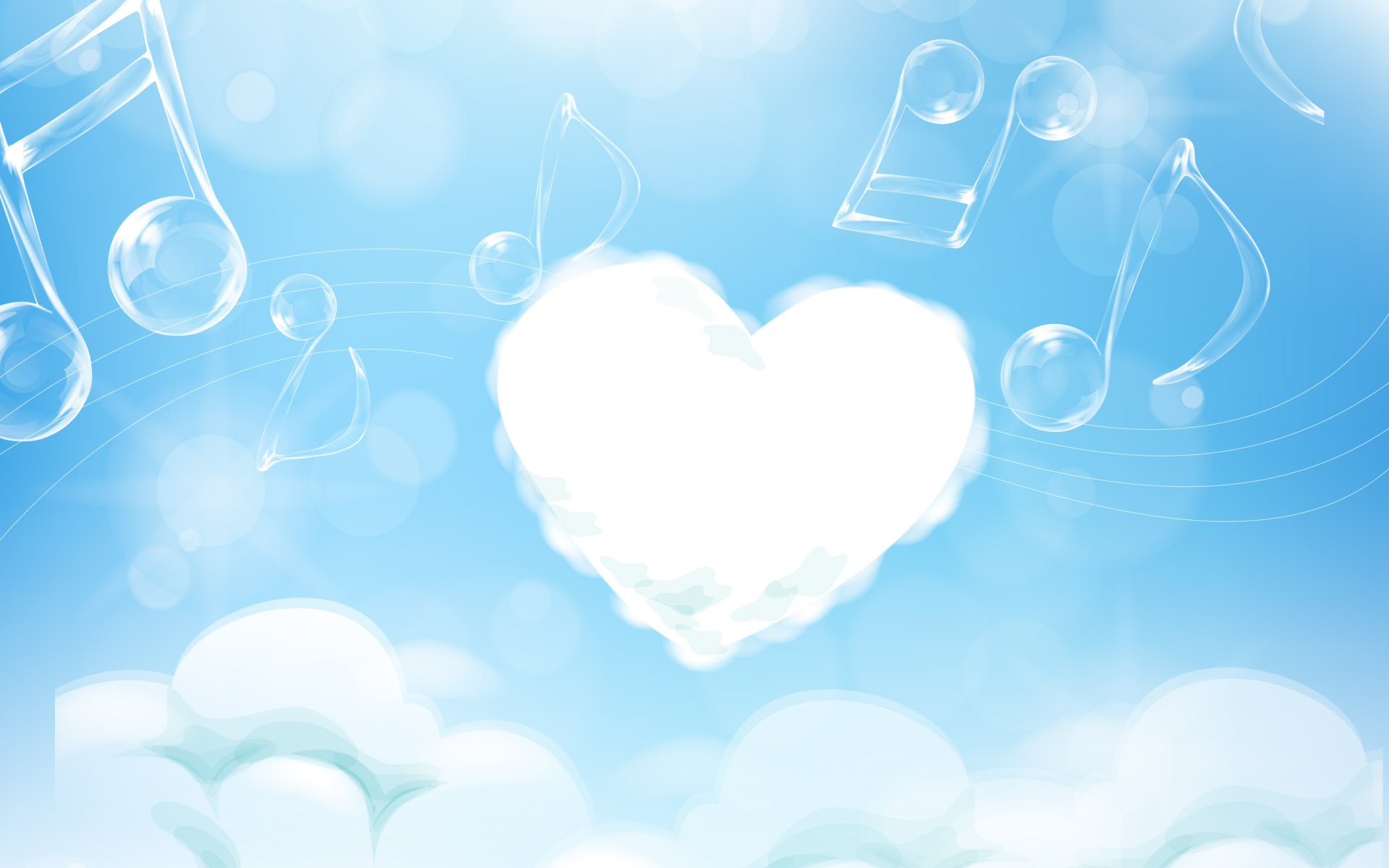 ديرى نپاييد كه وقايع بين دو جنگ جهانى اول و دوم وجود شيوه‏هاى خودكار را مورد ترديد قرار داد. از اين رو در سالهاى پايانى جنگ جهانى دوم، پايه‏ريزى يك نظام خودآگاه كه ضمن كاهش مشكلات پبشين، متناسب با رشد اقتصاد جهانى باشد، مورد توجه قرار گرفت. اين نظام نيز تنها نزديك به يك ربع قرن با موفقيت پابرجا بود.
    هرچند نظام پايه طلا فاقد يك توافق رسمى بود، اما كشورهاى صنعتى مجموعه‏اى از ارزها را به گونه‏اى برگزيده بودند كه امكان مى‏داد اين نظام تا آغاز جنگ جهانى اول به شكل مؤثر عمل كند. پس از جنگ جهانى دوم، نظام نرخهاى ثابت اما قابل انعطاف (نظام برتون وودز)، در راستاى افزايش ثبات پولى بين‏المللى، افزايش سطح تجارت و رشد اقتصادى جايگزين نظام پايه طلا شد. در اين نظام، ايالات متحده آمريكا و واحد پول ملى آن (دلار) مركز ثقل قرار گرفت .
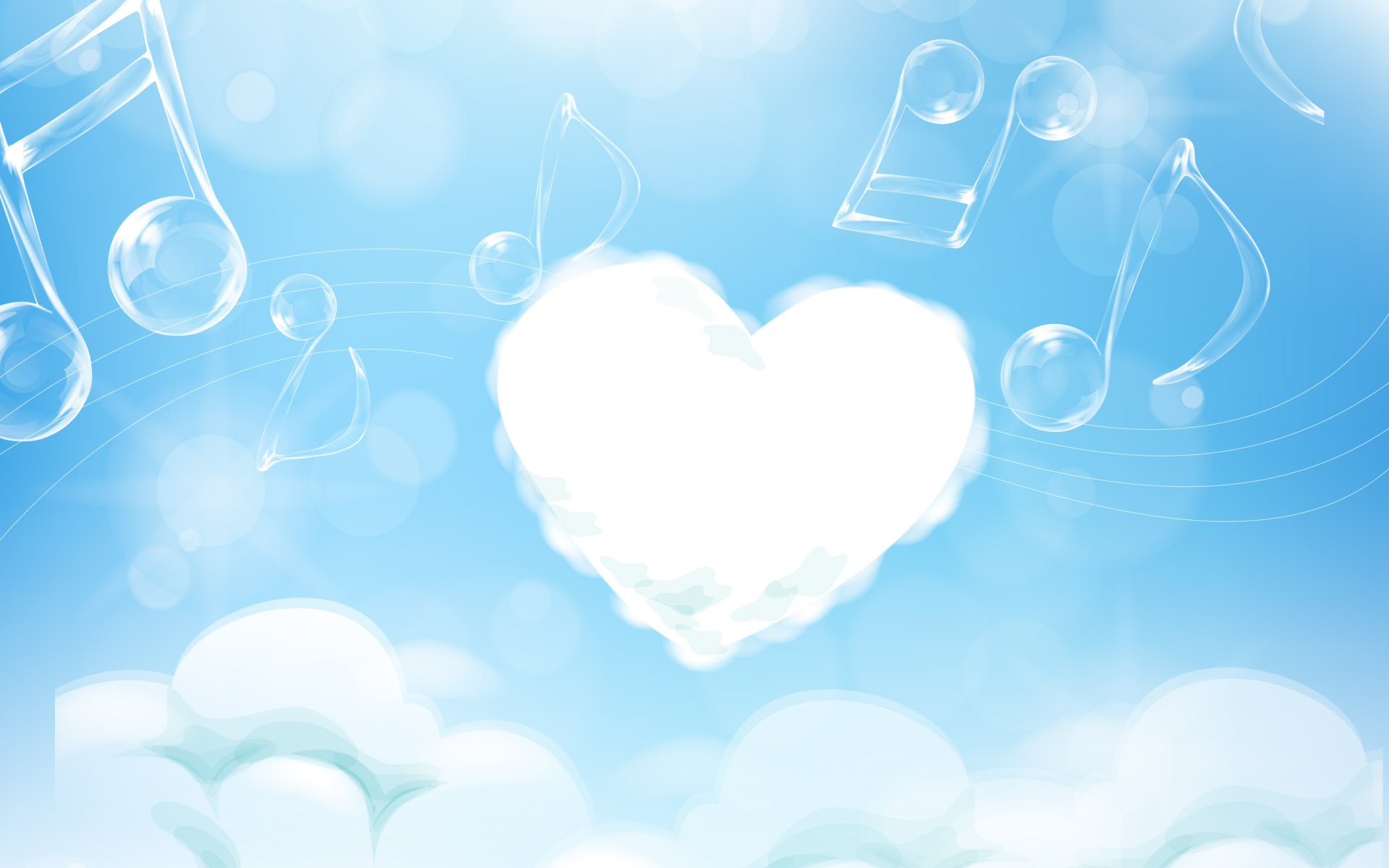 پايه‏هاى نظام برتون وودز بر قابليت تبديل «طلا» و دو پول ذخيره: دلار آمريكا و ليره استرلينگ بنا نهاده شد. پس از بحران كانال سوئز (سال 1956)، دلار تنها پول ذخيره اين نظام به شمار آمد، وابستگى اين نظام به جريان كسرى دلار و طلا از آمريكا ( و به ميزان كمتر به جريان كسرى ليره از انگلستان)، آمريكا را به مركز مالى جهان و دلار را به مهمترين وسيله مبادله در سطح جهان تبديل كرد.    با فروپاشى نظام برتون وودز، نرخهاى شناور جايگزين آن شد.
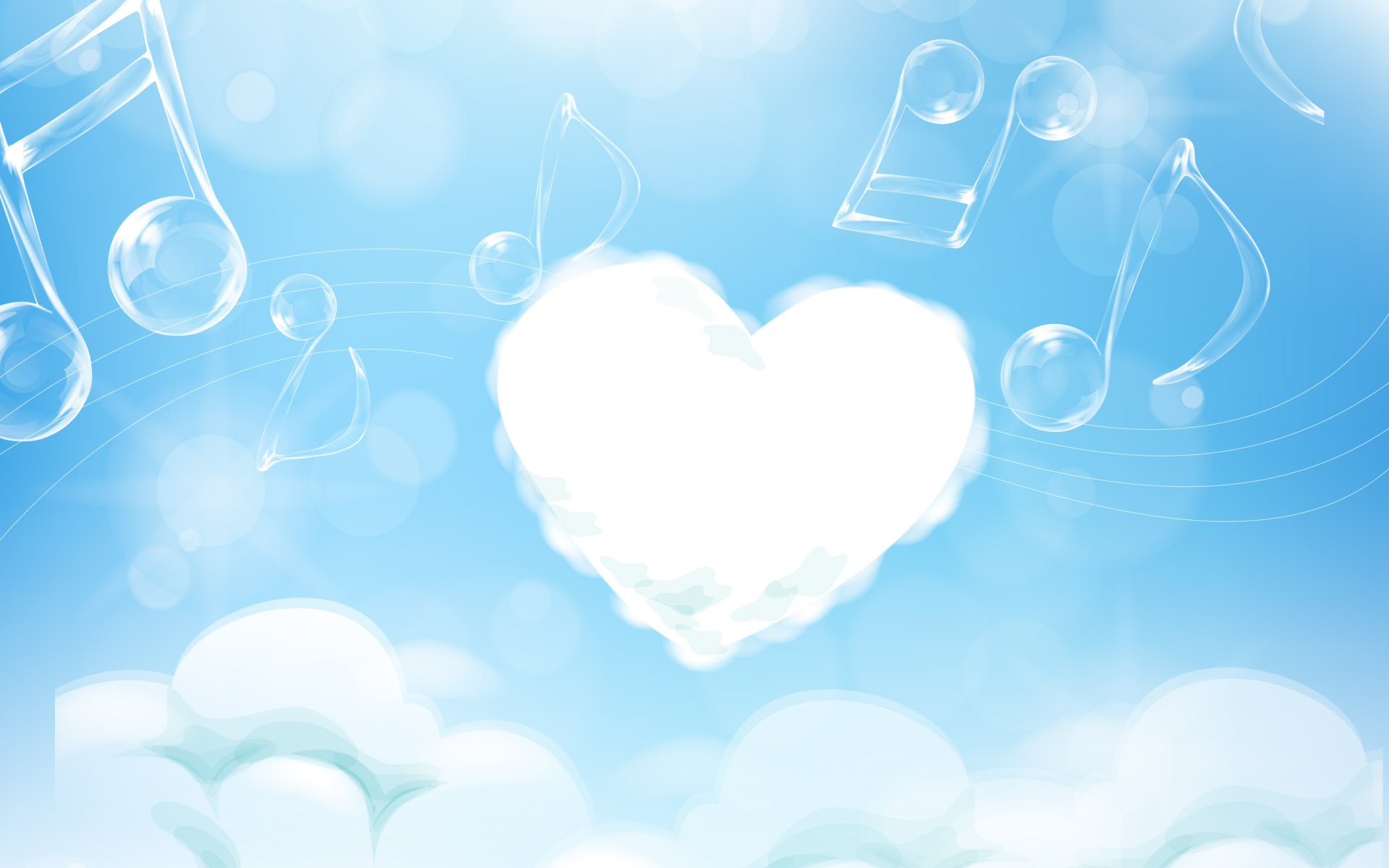 برخلاف دو نظام پيشين (پايه طلا و برتون وودز)، حركت به سوى نظام نرخهاى شناور، انتخابى آزادانه از طرف برنامه ريزيان و سياستگذاران نبود. زيرا در آن هنگام نظام شناور، تنها نظام سازگار با انتخابهاى كلان اقتصادى جداگانه و وسواس شديد بازارهاى مالى، تشخيص داده شده بود. تمايل كشورها براى اولويت بخشيدن به ارجحيت‏هاى اقتصاد ملى، در مقايسه با تعهدات‏
 
 اقتصاد خارجى و افزايش سرمايه بين‏المللى، انعطاف پذيرتر شدن نرخهاى ارز براى متعادل ساختن نقل و انتقالات بين‏المللى سرمايه را مى‏طبيد. سپس بعد از يك دهه تجربه نظام شناور، براى اجتناب از نوسان شديد نرخ ارز، مداخله در بازار براى حفظ نرخ در ناحيه هدف و يا تشكيل بلوك‏هاى پولى منطقه‏اى مورد توجه قرار گرفت .
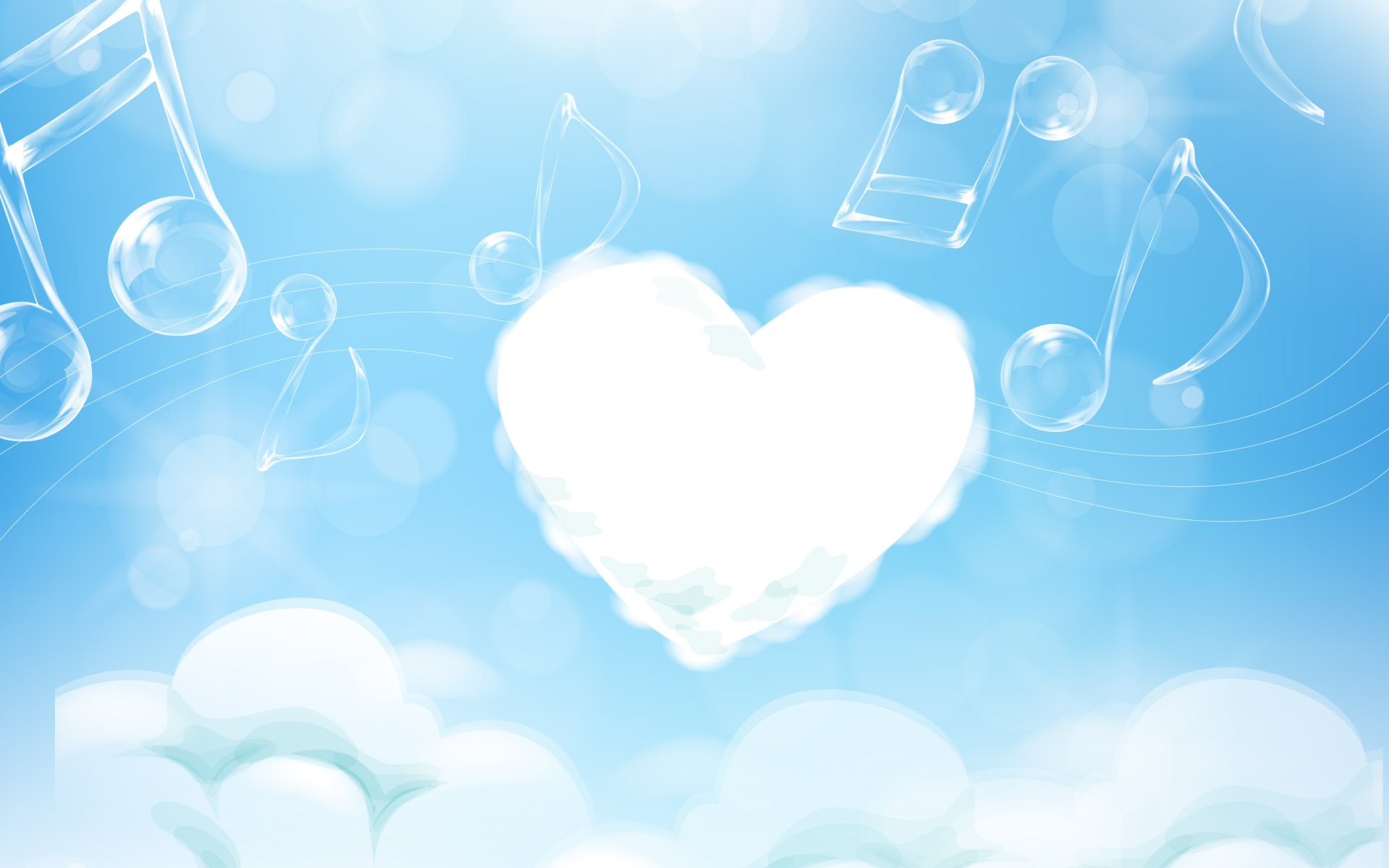 :2)نرخ ارز،نرخ مبادله ارزی
به ميزان واقعى در عين حال متغير مبادله يك پول با پول كشور ديگر در هر زمان، نرخ مبادله آن پول در همان زمان گفته مى‏شود.
    ارزش و بهاى واحد يك پول بيگانه را نسبت به پول محلى نرخ ارز مى‏گويند كه خود به نرخ خريد و فروش تقسيم مى‏شود. نرخ ارز يا براساس محاسبه برابرى رسمى ارزهاى توافق شده بين كشورهاى عضو صندوق بين‏المللى پول و يا براساس عرضه و تقاضا در بازار تعيين مى‏شود.
    ارزش خارجى هر پول منعكس كننده شرايط اقتصادى كشور به طور اعم و قدرت خريد پول (يعنى هزينه‏ها و قيمتهاى داخلى) نسبت به پولهاى ديگر .به طور اخص است
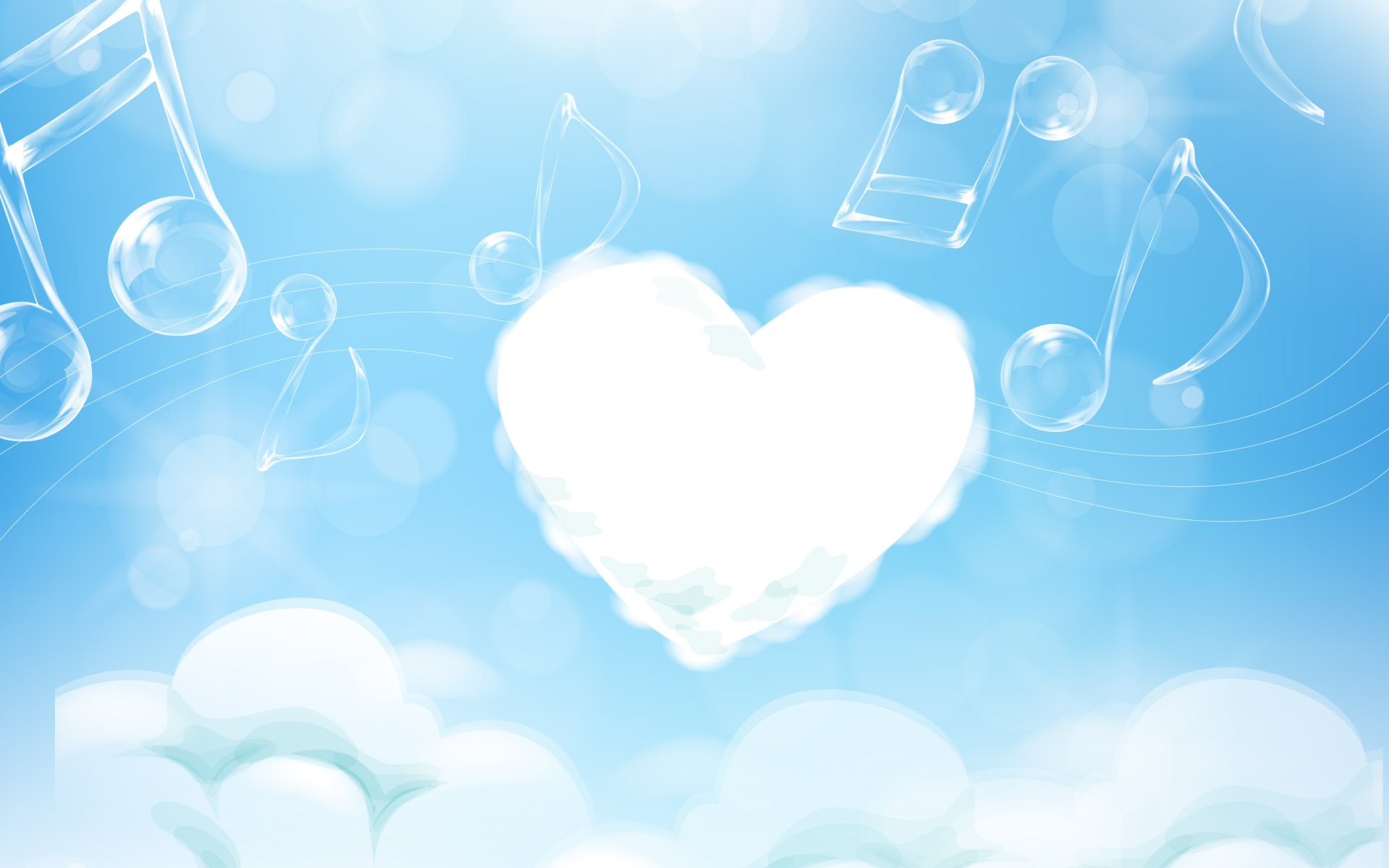 نرخ ارز را مى‏توان به عنوان قيمت واحد پول ملى برحسب پول خارجى (ارز) تعريف كرد. عرضه و تقاضا در بازارهاى بورس منجر به ايجاد نرخ اسمى ارز در يك نقطه زمانى مى‏شود. هنگامى كه عرضه و تقاضا در بازار بورس انتقال يابند، بسته به نظام ارزى كشور، ممكن است نرخ ارز تغيير كند (تقويت يا كاهش ارزش رسمى پول .
    نرخ مبادله ارز در زمانى كه زياد مى‏شود، مى‏گويند پول افزايش بها يافته و هنگامى كه نقصان يابد، مى‏گويند كه پول كاهش بها  Depreciation پيدا كرده است. اين دو اصطلاح بيشتر در نظام نرخهاى شناور (انعطاف‏پذير مبادلات ارزى) به كار گرفته مى‏شود. اما وقتى نوسانهاى نرخهاى مبادلات ارزى ناشى از تصميمات سياسى دولت در نظام تنظيم شده نرخهاى ثابت مبادلات ارزى باشد، در آن صورت افزايش نرخ ارز را بالا بردن ارزش پول   Revaluation و در صورت كاهش نرخ، آن را پايين آوردن ارزش پول  Devaluation مى‏نامند .
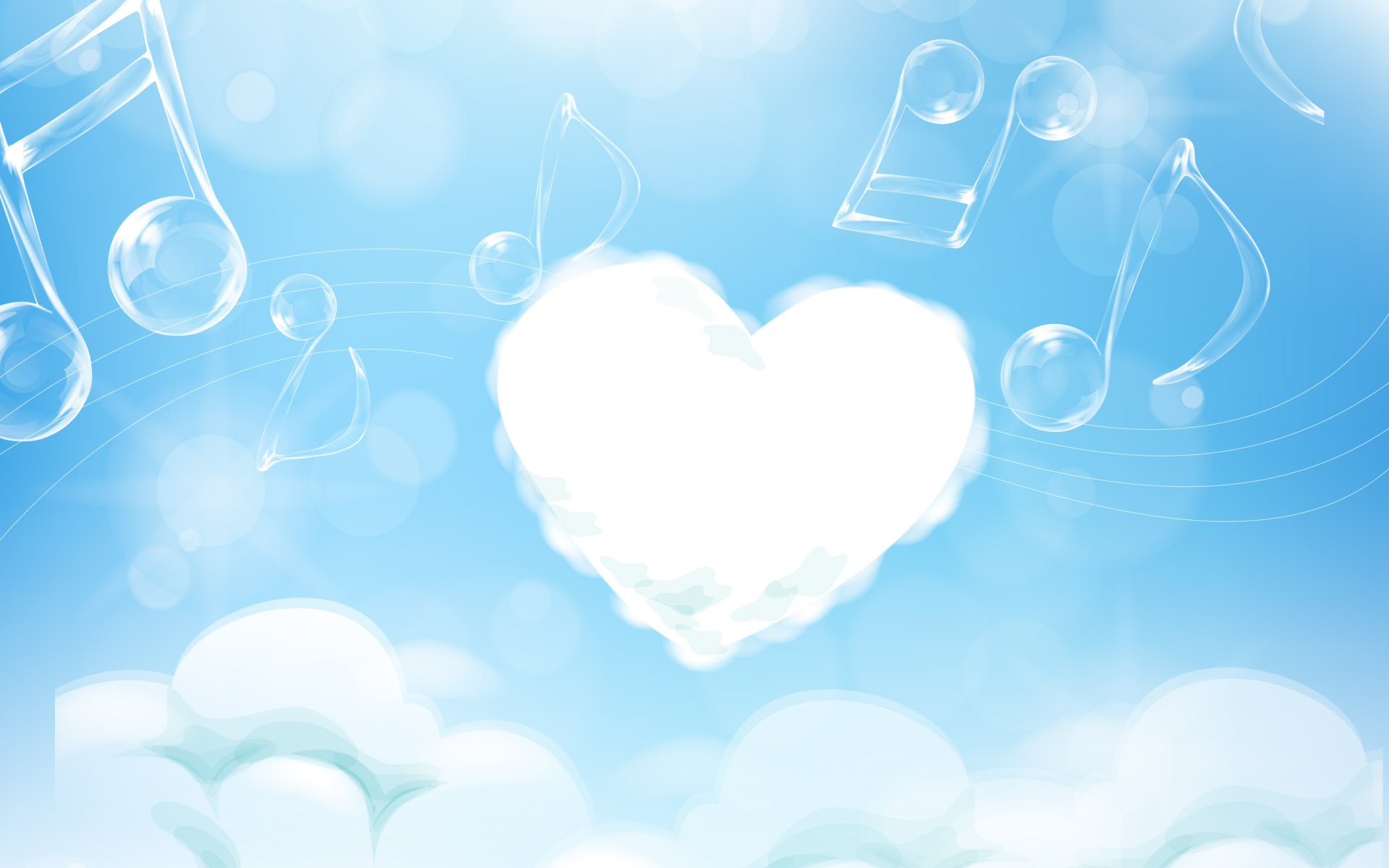 :3)بازارارزوشیوه های دادوستدآن
تجارت جهانى و نقل و انتقال پول و سرمايه كه ناشى از انجام معاملات مالى است، اساس معاملات ارز را تشكيل مى‏دهد؛ معاملاتى كه جهان كنونى شاهد رشد مستمر و فزاينده آن است .
    حجم معاملات ارزى در چند دهه اخير روند صعودى يافته و با متداول شدن نرخهاى شناور و بروز نوسانهاى شديد در آنها، افزايش بى‏سابقه پيدا كرده است. با اين وصف، در جهان بازار رسمى براى معامله ارز وجود ندارد و بازار مبادلات ارزى از لحاظ فيزيكى در يك مكان مشخصى قرار نگرفته و محدود به يك محل خاص نيست، بلكه عبارت از يك شبكه وسيع تلفنى و مخابراتى است كه همه مراكز مالى جهان را در بر مى‏گيرد. اين شبكه بسيار گسترده است و در حقيقت يك بازار بين‏المللى است كه در آن حجم داد و ستدهاى روزانه به طور متوسط به يك تريليون دلار مى‏رسد.
    هرچند بازار ارز از لحاظ مفهوم آن، شبيه به بازار كالاهاى ديگر است، ولى در عمل با آنها قابل مقايسه نيست .
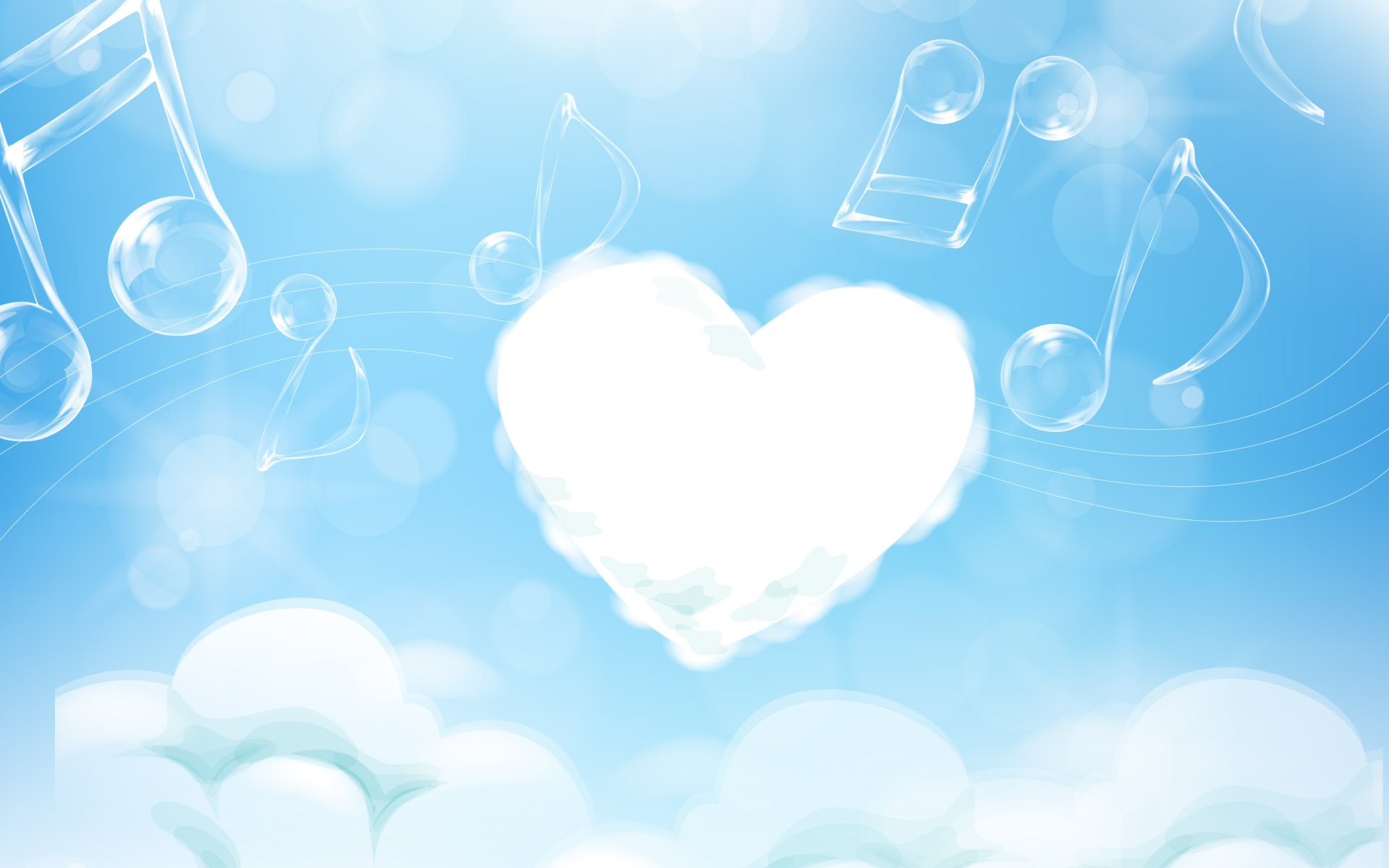 در اين بازارها معامله‏هاى ارزى به شيوه‏هاى گوناگون انجام مى‏گيرد: 1-معامله‏ هاى آنى / نقدى (Spot Transactions )     در اين گونه معامله‏ها عمليات مربوط به پرداخت ارز، بلافاصله پس از انعقاد قرارداد برپايه نرخ ارز در همان روز انجام مى‏گيرد و زمانسررسيد
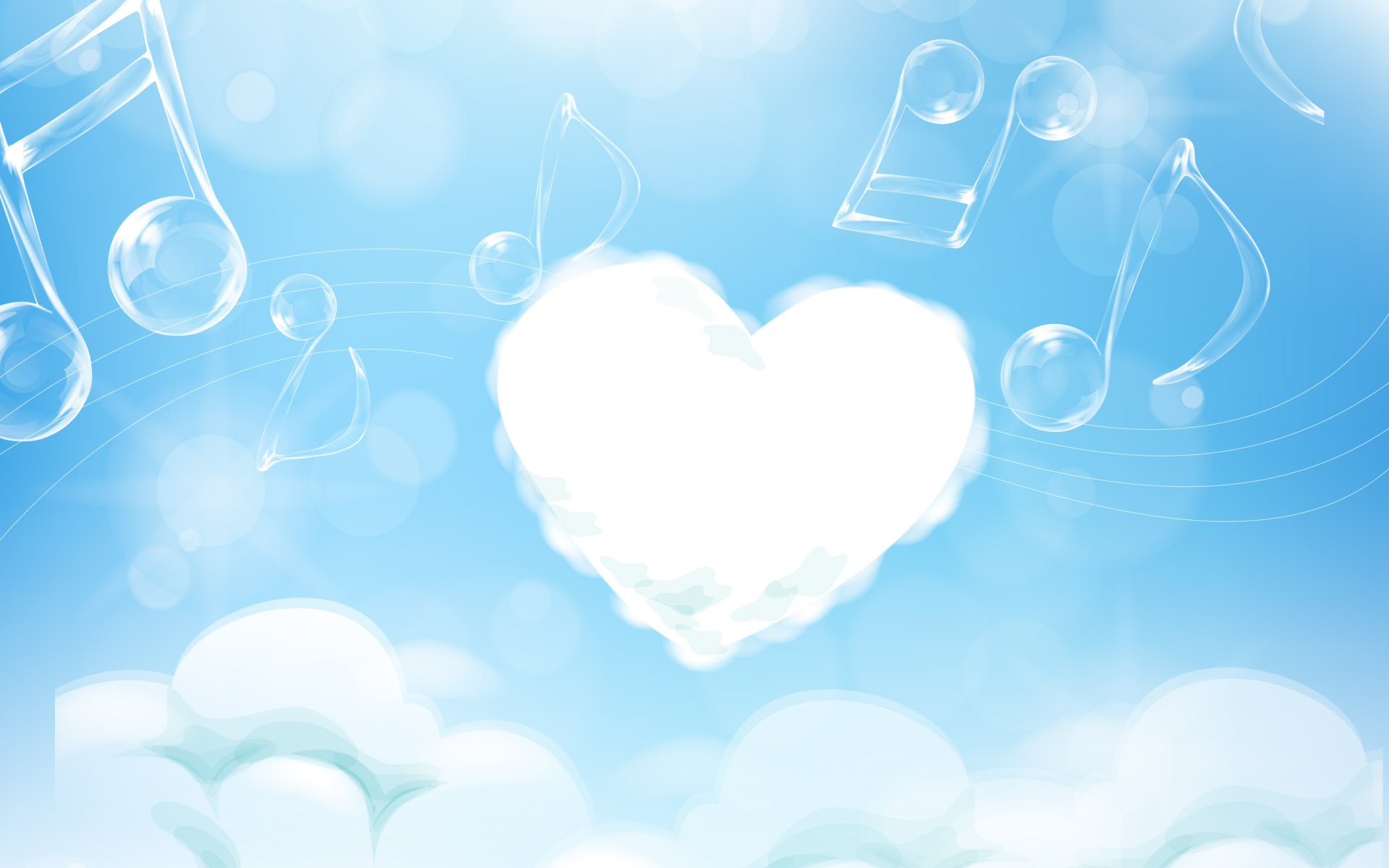 حداكثر 2 روز كارى بعد از تاريخ انجام معامله است .
 
   2-  معامله ‏هاى  سلف (  Forwarder/Future Transac Tion )
     معامله‏هاى سلف ارز به آن دسته از عمليات خريد و فروش در بازارهاى ارز گفته مى‏شود كه سررسيد آنها معمولاً بيش از 2 روز كارى بوده و براى دوره‏هاى يك هفته، يك ماهه، دوماهه، سه ماهه، شش ماهه، يك ساله و... انجام مى‏شوند.
 
    3-  معاملات سواپ / تعويضى(  Swap Transactions)
     تركيب يك معامله سلف و يك معامله نقدى كه به صورت همزمان و در ارتباط با يكديگر انجام مى‏شود.
    امروزه بانكهاى بين‏المللى در راستاى كاهش هزينه‏هاى مبادله براى مشتريان و كاهش مخاطره نرخ ارز براى بانك، به معاملات ارزى اشتغال مى‏ورزند. فعاليت اين بانكها، وضعيت نقدينگى را در بازارهاى ارز بهبود بخشيده
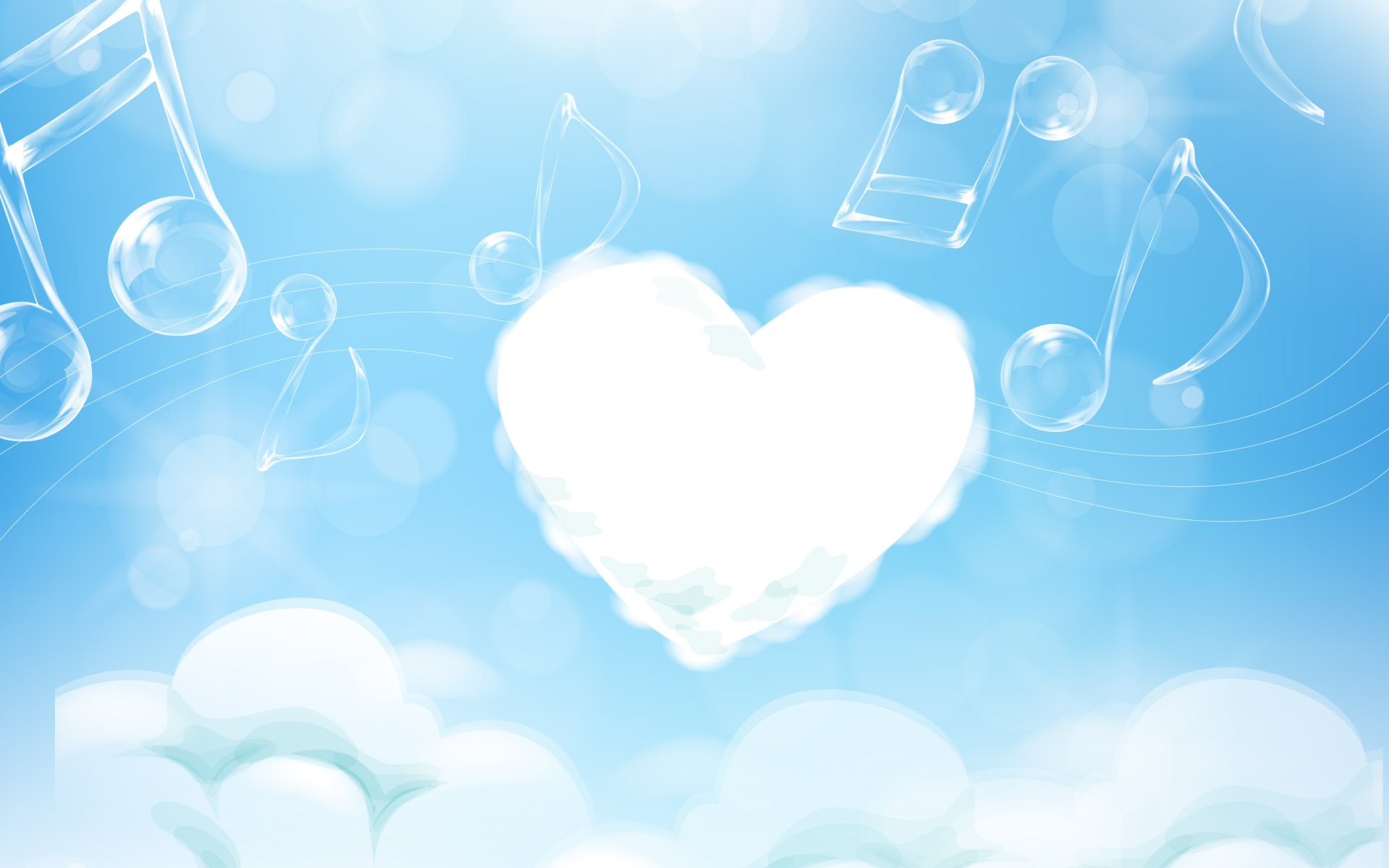 :4)نقاطهای نرخ ارز
در حال حاضر هر كشور مى‏تواند هر سياست نرخ ارز را به اقتضاى وضعيت و موقعيت خود برگزيند، مشروط به اينكه رابطه برابرى را با ارزش طلا قرار ندهد. در عمل سياستهاى متفاوتى وجود دارد ؛ از ارز شناور كامل تا انواع گوناگون مرتبط ساختن ارزها به ارز ديگر يا سبدى از ارزها و يا حق برداشت ويژه. نظام‏هاى متداول نرخ گذارى ارز در كشورهاى جهان را كه هم اكنون متداول است، مى‏توان به دو دسته كلى تقسيم كرد:
  نرخهاس ثابت يا قفل شده   (Fixed Exchange Rate System )
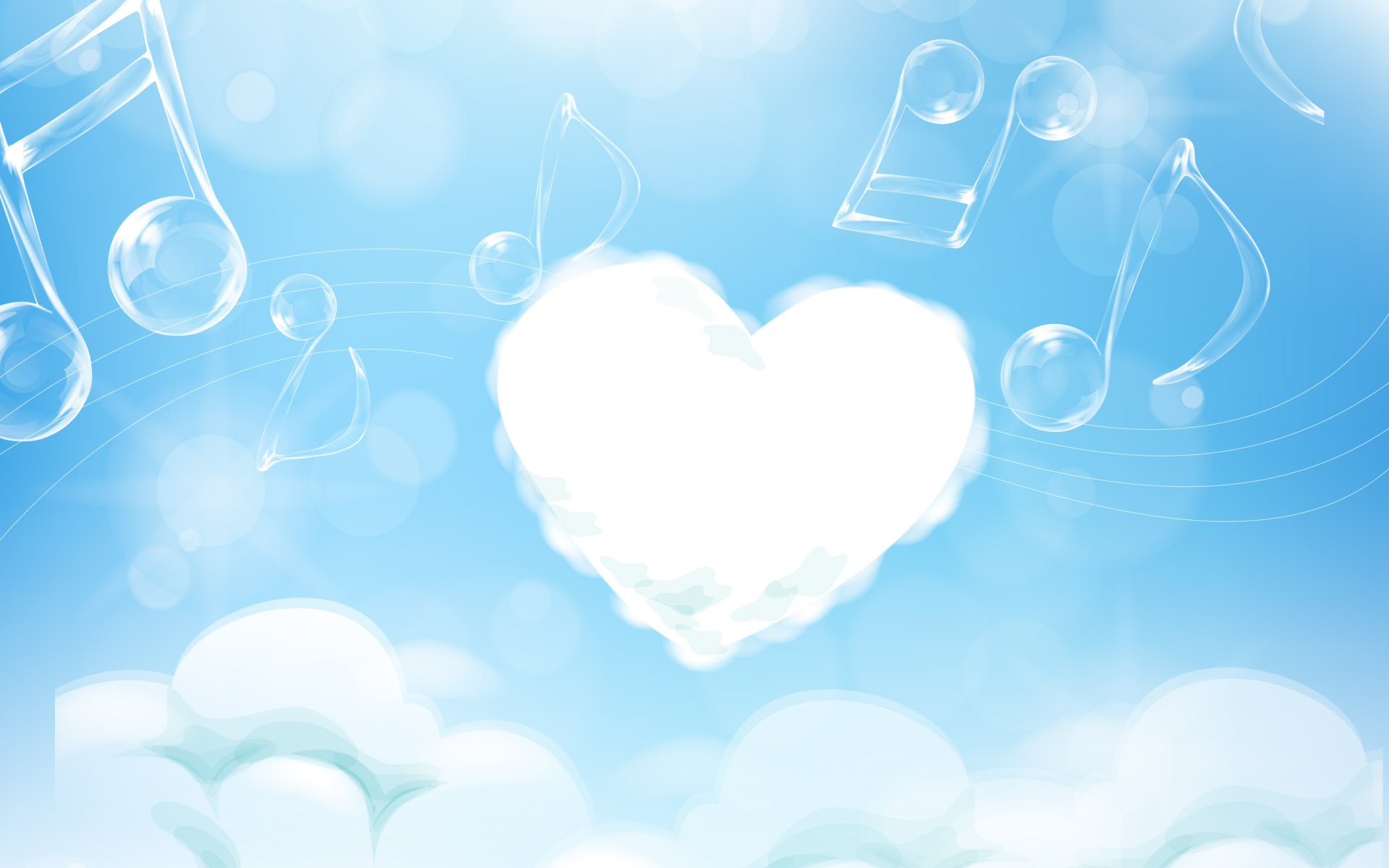 5)نرخهای شناور:
امروزه، بسيارى از كشورها از يك حد فاصلى بين دو رژيم نرخهاى ثابت (دولتى) و بازار (عرضه و تقاضا)، موسوم به «نرخ ارز شناور هدايت شونده (كنترل شده Managed   controlled Floating Exchage Rate System  ' استفاده مى‏كنند. در اين شيوه، نرخ ارز در بازار تعيين مى‏شود، ولى نهادهايى كه وظيفه حفظ ارزش پولى ملى يا كنترل بازار ارز را برعهده دارند (بانكهاى مركزى)، در راستاى مديريت نرخ ارز و كنترل آن در بازار دخالت مى‏كنند. اين نظام بيشتر توسط كشورهايى كه به دليل مشكلات و مسائل اقتصادى متعدد نمى‏توانند به يك باره از نظام نرخ ثابت ارز به نظام نرخهاى شناور اتصال يابند، در يك دوره انتقالى مورد استفاده قرار مى‏گيرد.
    از سال 1973، رژيم نرخهاى مبادله شناور اداره شده، از سوى بسيارى از كشورها در عمل مورد استفاده قرار گرفته است. اين نظام كه به مثابه يك نظام پولى بين‏المللى پذيرفته شده، تاكنون در برابر نوسانها و بحرانهاى اقتصادى (تورم جهانى، ركود و...) .مقاومت مناسبى داشته است
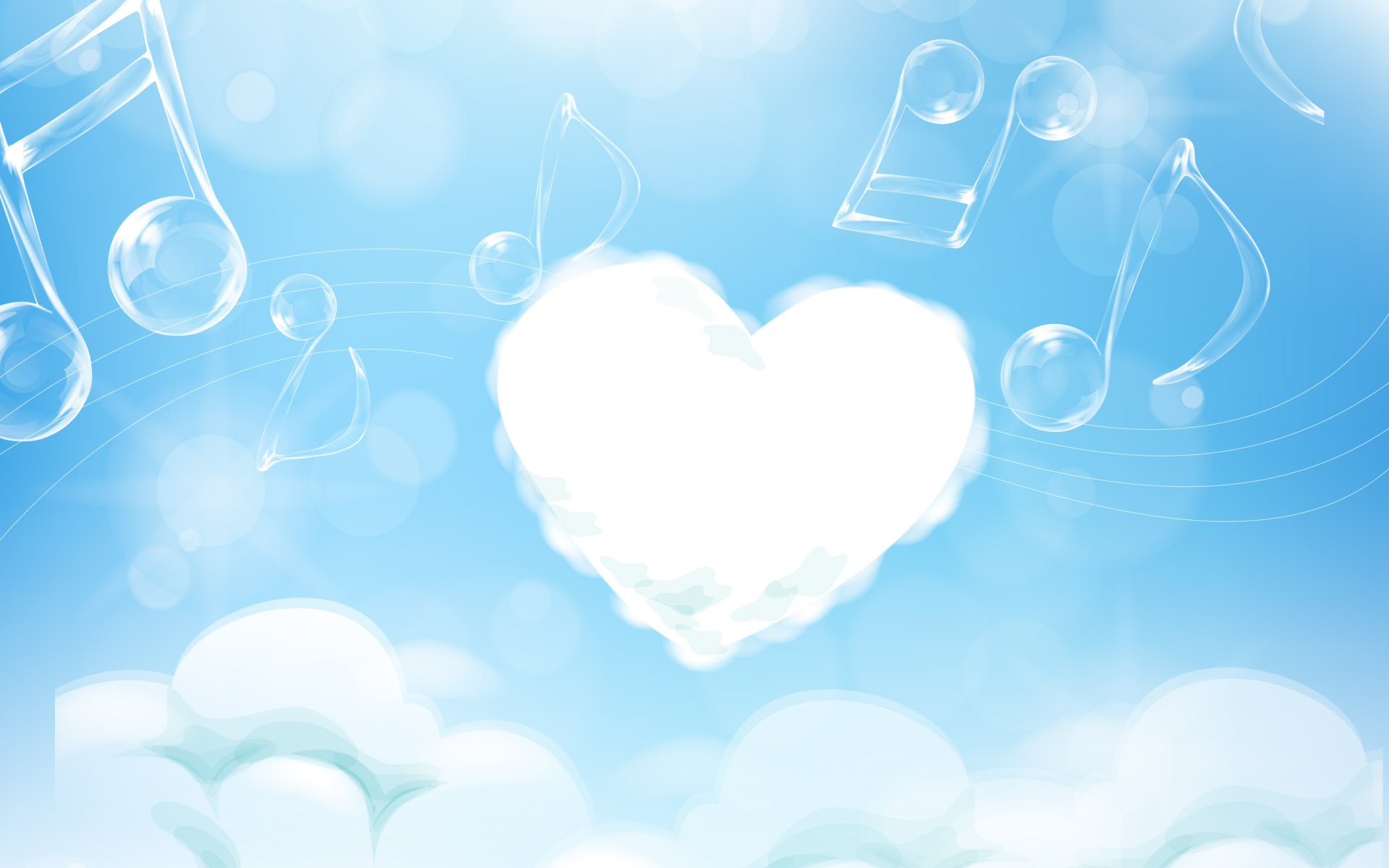 ميان2 رژيم نرخ مبادله شناور آزاد و شناور اداره شده، دو تفاوت وجود دارد:
    1- در رژيم نرخ مبادله شناور آزاد، نرخ مبادله در محدوده نرخ تعادل (برابرى دريافت‏ها و پرداخت‏ها) تعيين مى‏شود ؛ در حالى كه در نرخ مبادله شناور اداره شده، دخالت دولت و مقامهاى پولى گاهى ميان نرخ تعادل و نرخ مبادله فاصله ايجاد مى‏كند .
2-  در رژيم نرخهاى مبادله شناور آزاد، نيازى به ذخيره سازى ارزى نيست و تشكيل حساب ذخيره (و يا تسويه) رسمى در تراز پرداختها براى تعديل حسابهاى خارجى ضرورت ندارد ؛ زيرا نرخ مبادله مى‏تواند بازار مبادله خارجى را شفاف سازد. در مقابل هنگامى كه نرخ مبادله به صورت اداره شده تعيين شود، حساب ذخيره رسمى تراز پرداختها يا جمع آورى ذخاير ارزى مورد نياز است و از آن براى ترميم كسرى و يا مازاد تراز پرداختها و تعديل حسابهاى خارجى هنگامى استفاده مى‏شود كه دولت از كاهش و يا افزايش ارزش پول داخلى ممانعت كند.
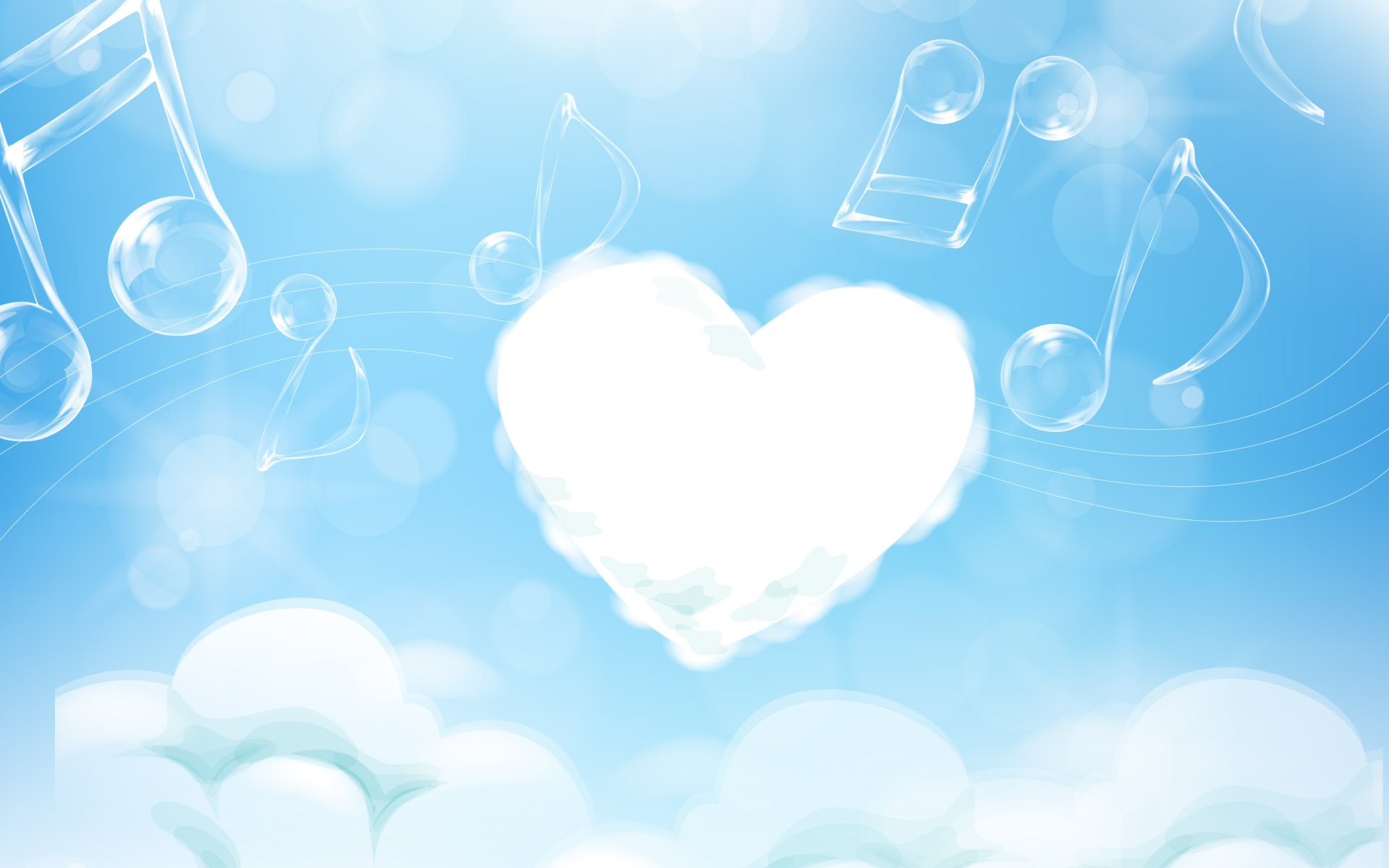 نكته قابل ذكر در اين خصوص اين است كه :1- اتخاذ سياست نرخ شناور و آزادى ورود و خروج ارز، در واقع «قابل تبديل» بودن يك ارز تلقى مى‏شود،2- تثبيت نرخ ارز با كنترل ارز تفاوت دارد. تثبيت نرخ ارز ممكن است با كنترل ارزى همراه باشد يا نباشد. كنترل ارزى همواره تثبيت نرخ ارز را در عمل به همراه دارد، چرا كه اگر ورود و خروج ارز توسط دولت كنترل شود، ديگر شناورى نرخ ارز مفهومى ندارد.     3- در هنگامى كه هدف دولت تنها تثبيت نرخ ارز باشد، ممكن است كنترل ارزى وجود نداشته باشد. به اين ترتيب كه دولت ورود و خروج ارز را آزاد اعلام كرده است، ليكن بانك مركزى براى دفاع از ارزش پول ملى در مواقع لازم وارد بازار ارز شده و نرخ ارز را به سويى كه صحيح مى‏داند ، سوق مى‏دهد
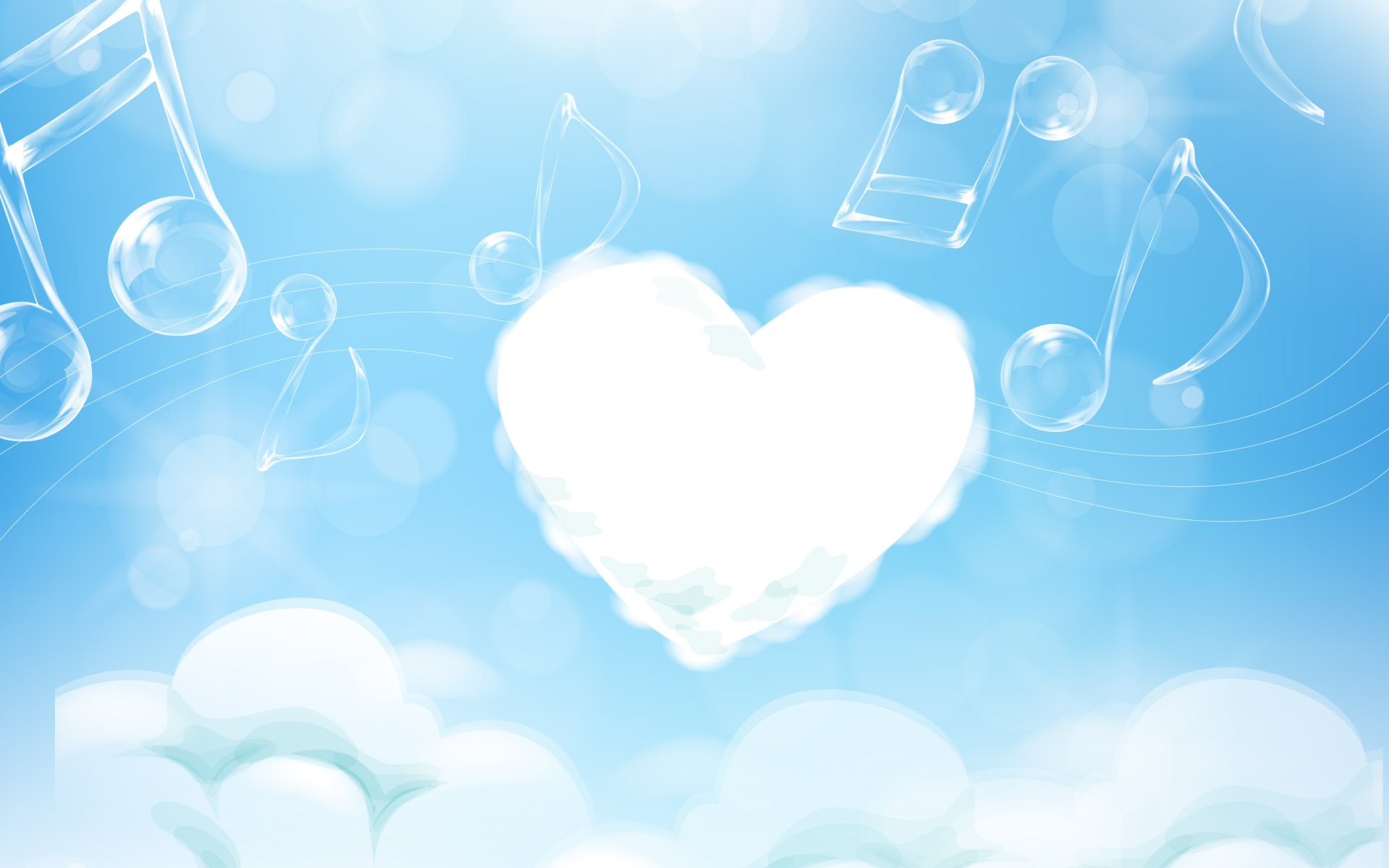 6)تحولات نظام بین المللی پول:
نظام پولى بين‏الملل فراز و نشيبهاى بسيارى را پيموده است. به ويژه طى نيمه دوم واپسين سده هزاره دوم با تغييرات شگرفى روبه رو بوده است. در اين برهه زمانى، نظام بين‏المللى پول از نظامى مبتنى بر نرخهاى ثابت ولى انعطاف‏پذير (نظام برتون وودز) به نظامى متشكل از ترتيبات متنوع كه دامنه آن از نرخهاى ثابت ارز يا شناورى آزاد تغيير مى‏كند، حركت كرده است .
    نظام پولى مبتنى بر پشتوانه صددرصد طلا، به تدريج تضعيف و يك‏نظام دو پايه‏اى ارز - طلا كه براساس آن، در بين دو جنگ جهانى اول و دوم ليره استرلينگ و پس از آن دلار آمريكا به عنوان ارز پايه تلقى مى‏شد، جايگزين شد. رفته رفته اين دو ارز جهان شمول نيز دچار بحران شدند و در نهايت، صندوق بين‏المللى پول «حق برداشت مخصوص» يا «حق برداشت ويژه»  Special Drawing Rights » ا ابداع كرد تا به تدريج جايگزين ارز پايه (دلار آمريكا) شود.
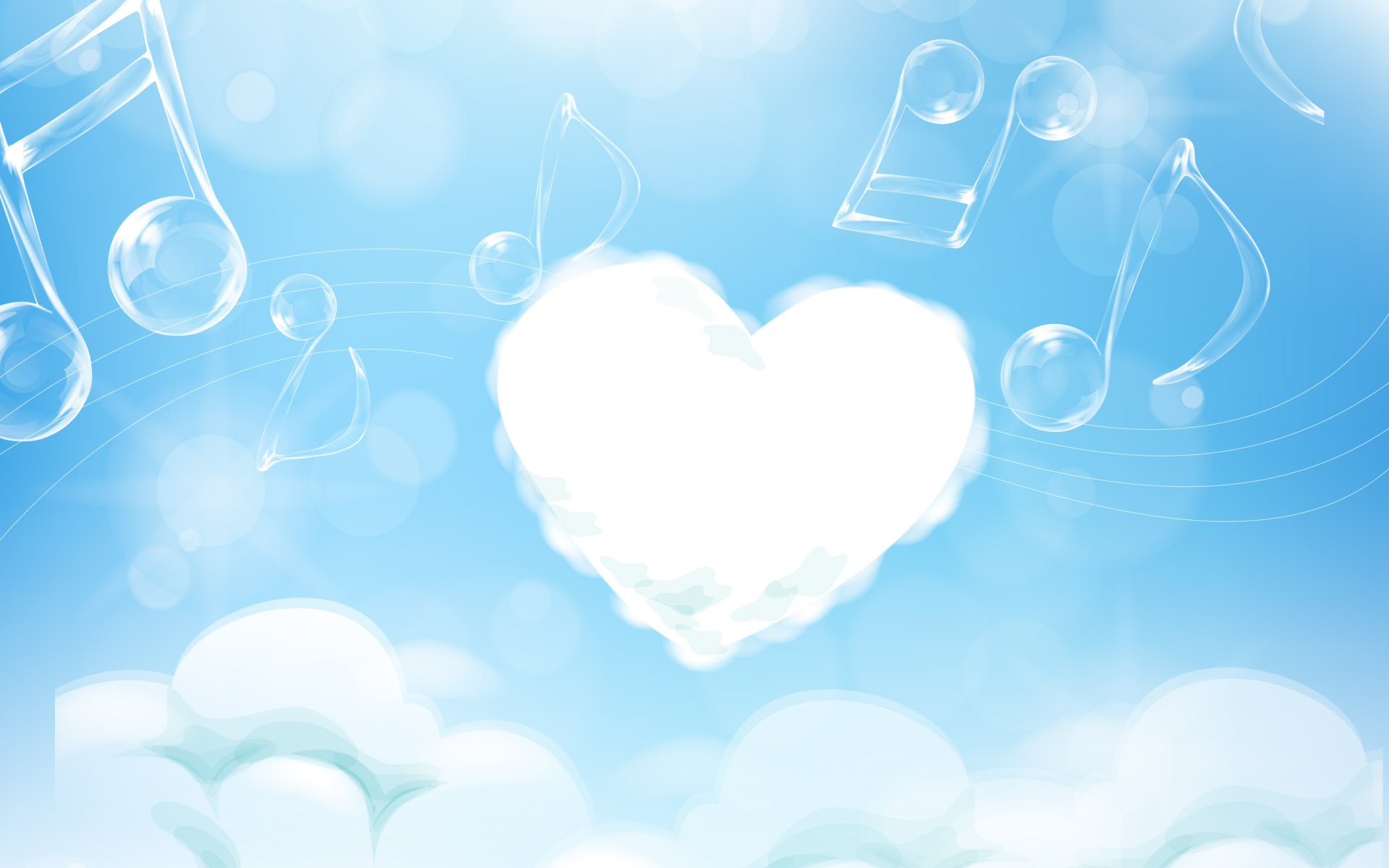 در فاصله سالهاى 1914 - 1880 كه نظام استاندارد طلا در بسيارى از كشورها رواج داشت، مقامهاى پولى هر كشور قيمت طلا را برحسب پول ملى ثابت نگه داشتند و آمادگى خريد و فروش هر مقدار از طلا در آن قيمت را داشتند. در آن دوران، ابتدا پول كاغذى با پشتوانه صددرصد قابل تبديل به طلا رايج شد و بانكهاى مركزى متعهد مى‏شدند به ميزان طلايى كه در اختيار دارند اسكناس منتشر كنند. در نظام پايه سكه طلا  Gold specie standard  بانكهاى مركزى موظف بودند، همواره آمادگى تحويل سكه طلا به متقاضى در برابر اسكناس را حفظ كنند. سپس در راستاى محدود كردن تقاضاى تبديل اسكناس به سكه طلا، نظام پايه شمش طلا Gold Bullion standard  جايگزين نظام پولى پايه سكه طلا شد.
    هم اينك نيز در زمان بروز تنش، طلا يك تضمين براى سرمايه گذاران بوده و بازرگانان آن را «كالاى جنگى» ناميده‏اند. قميت طلا در زمان بروز جنگ و در گيريهاى نظامى و وقوع انقلاب در نقاط مهم جهان، به شدت شكننده مى‏شود. به عنوان نمونه، در پى شكوفايى انقلاب اسلامى ايران و متعاقب تجاوز اتحاد جماهير شوروى سابق به افغانستان، در سال 1980، قيمت هر اونس طلا به 850 دلار رسيد و در زمان حمله عراق به كويت (آگوست 1990)، قميت هر اونس طلا با 45 دلار افزايش به 415 دلار رسيد و سپس پس از بيرون راندن عراق از كويت (ژانويه 1991) با 40 دلار كاهش به 366 دلار رسيد.
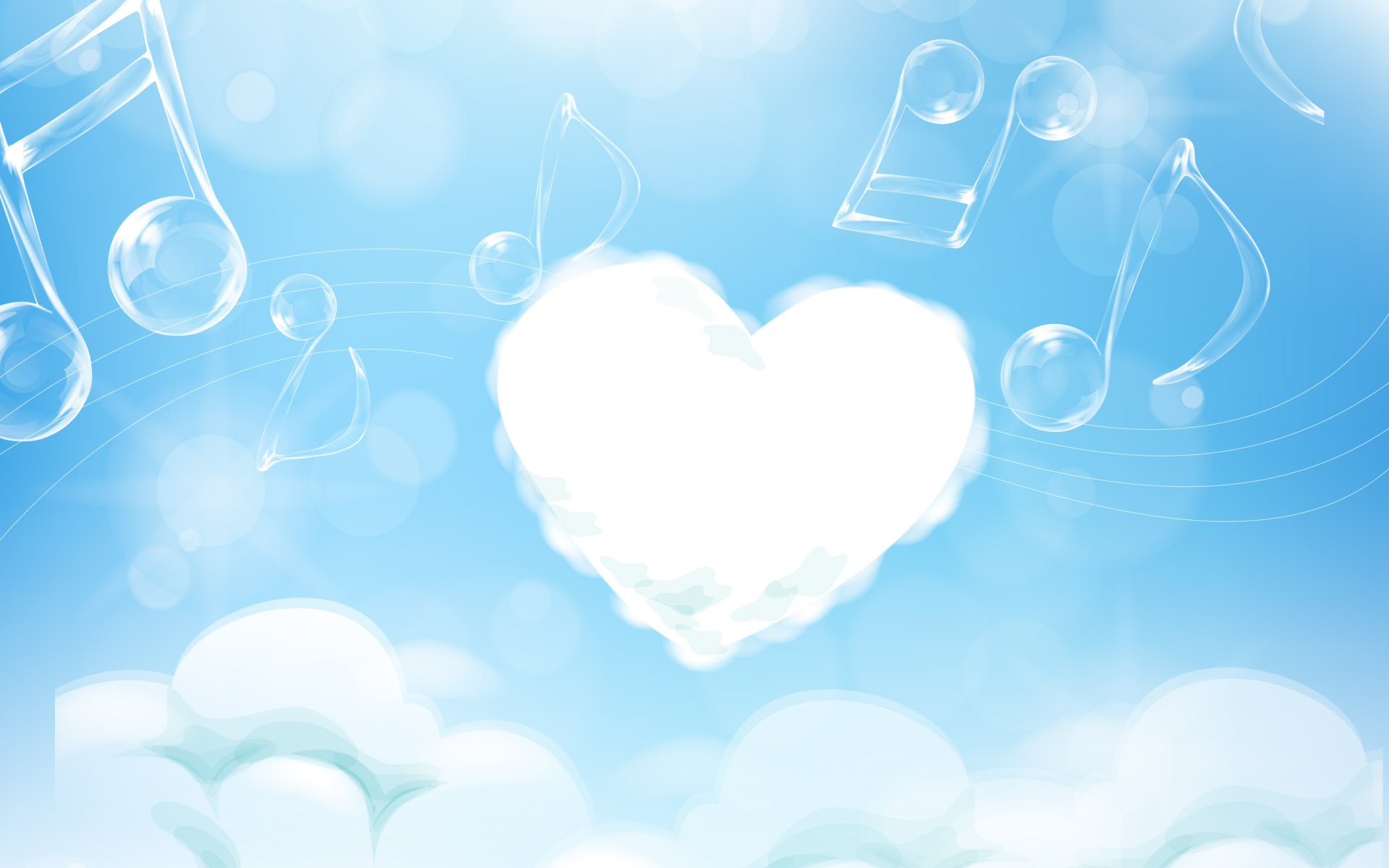 تغييرات شايان توجهى در مانده تراز پرداختهاى خارجى كشورها به وجود آمد كه ناشى از تغيير در قدرت رقابت كشورها و فروش داراييهاى درآمد زاى برخى از آنها بود. بعد از جنگ جهانى اول، آلمان و ساير كشورهاى اروپاى مركزى تورم فوق العاده شديدى را تجربه كردند. تورم باعث تغييرات زيادى در نرخ ارز شد. اين امر به نوبه خود ديگر بار قيمت‏ها را افزايش داد و روند تورم را فزاينده‏تر ساخت .    در نهايت، كشورها با ارتباط دادن پول خود به طلا، ارزش پول خود را ثبات بخشيدند. در سال 1925،انگلستان ديگر بار ليره استرلينگ را با طلا مربوط كرد و به طور خود كار نرخ تبديل ليره و دلار مشخص شد. اين نرخ غيرواقعى بود. قيمتها در انگلستان در مقايسه با قيمتها در ايالات متحده آمريكا بيشتر افزايش يافته بود. اين كوشش براى بازگشت به نظام پايه طلا در عمل با شكست روبه رو شد.
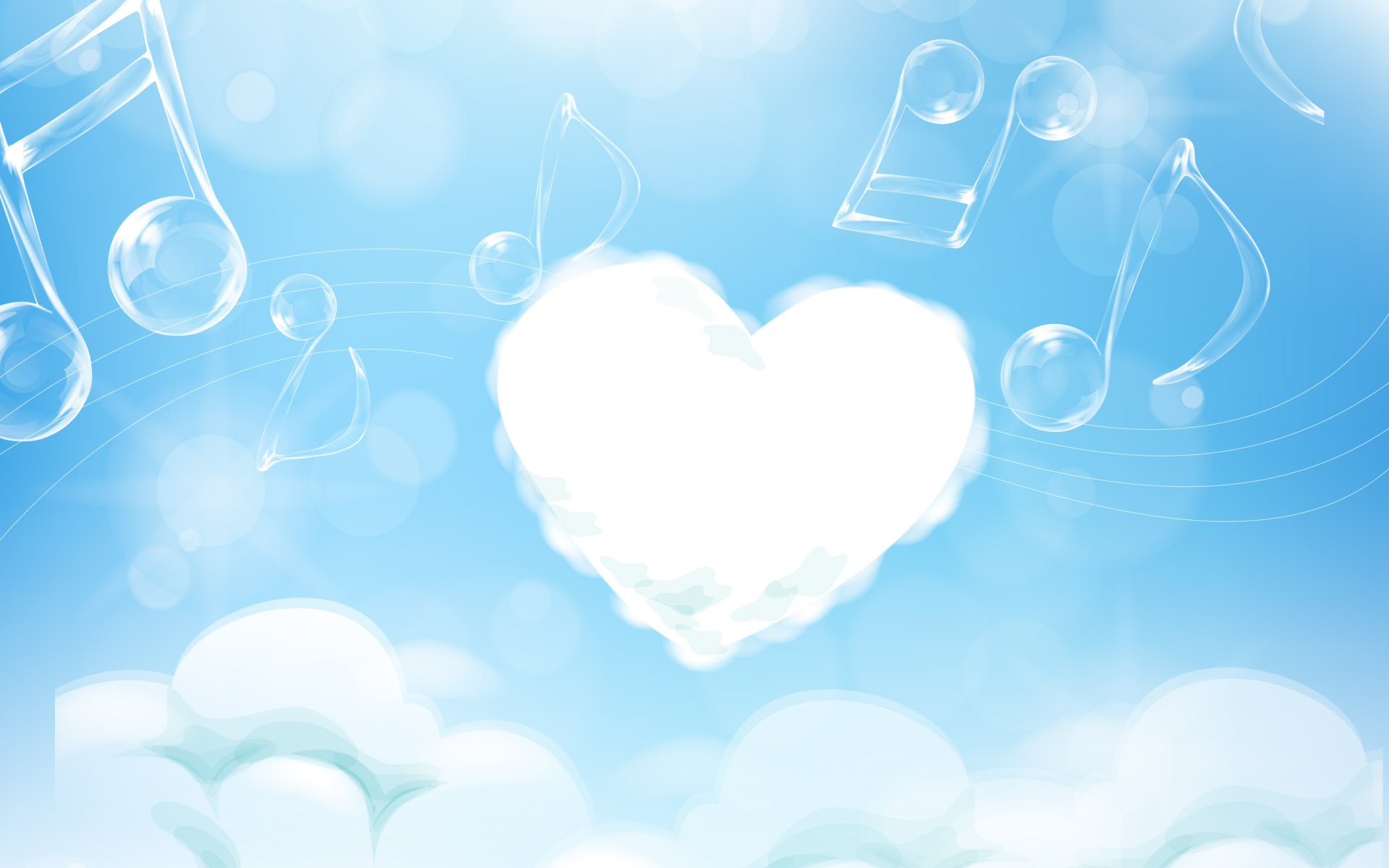 در اوايل دهه 1930 بسيارى از كشورها استاندارد طلا را رها كرده و ارزش پول خود را كاهش دادند و بسيارى نيز براى اينكه بتوانند نرخ‏هاى ارز را مديريت كرده و سياستهاى مستقل داخلى داشته باشند، به كنترل سرمايه و تجارت پرداختند. كشورهايى كه در اواسط دهه 1930 به نظام استاندارد طلا بازگشتند، شاهد كاهش شديد محصول و سطح قيمتها بودند .
    جايگزينى پولهاى ملى به جاى طلا به عنوان دارايى ذخيره در آن هنگام، راهى براى كاهش وابستگى نظام پولى به عرضه طلاى حديد بود ؛ با اين وصف، اين امر خود به يكى از نقاط ضعف نظام پولى تبديل شد. در اين ميان، انگلستان كه نقش بانكدار دولتهاى ديگر را بازى مى‏كرد، خود داراى وضعيت رقابتى ضعيفى بود و ذخايريش تكافوى پاسخگويى به تعهداتش را نمى‏كرد و منبعى هم وحود نداشت كه در شرايط بحرانى به انگلستان وام عطا كند. در نتيجه در سال 1931 اين كشور ناگزير به ترك نظام پايه طلا شد.
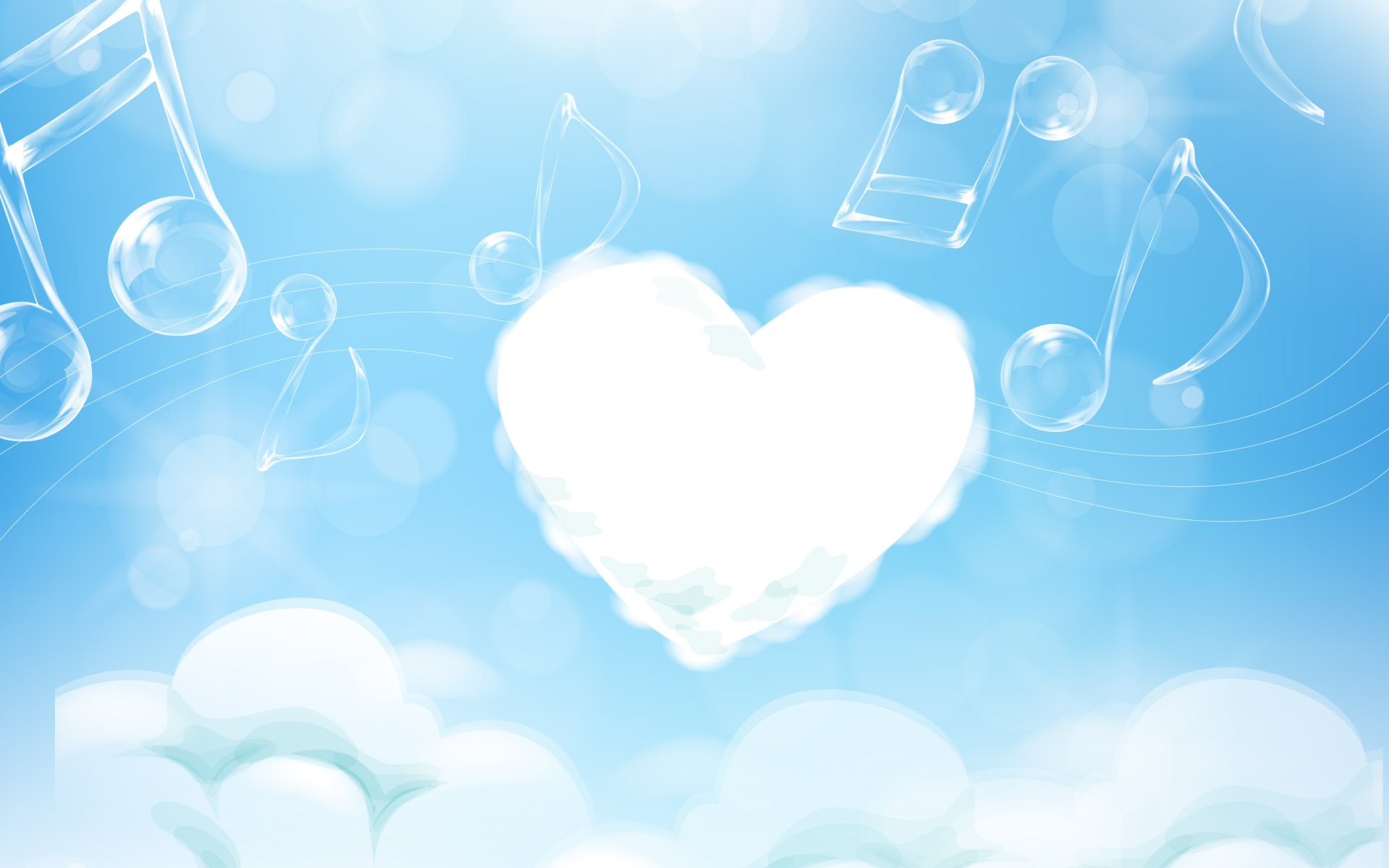 با فروپاشى نظام ثابت نرخ ارز در سال 1973، بسيارى از كشورها بر اين باور بودند كه كشورها به نظام ثابت نرخ ارز باز خواهند گشت، ولى با گذشت زمان اين اميد كم‏كم به ياس تبديل شد.
    طى دوره 76-1972 كوششهاى فراوانى براى بازسازى نظام پولى بين‏المللى انجام گرفت. اصلاحات پيشنهادى در نظام ارزى بين‏المللى، در ژانويه 1976، در جامايائيكا مطرح شد و زيربناى نظام نوينى را ترسيم كرد كه به عنوان دومين اصلاحيه اساسنامه صندوق بين‏المللى پول از آوريل 1978 به اجرا گذاشته شد. براساس آن طلا نه تنها به عنوان يك دارايى ذخيره شناسايى شد، بلكه ارزش پولى آن سلب و بر پايه ارزش بازار قابل معامله تبديل شد و صندوق به منظور گسترش نقش حق برداشت ويژه به عنوان دارايى ذخيره اصلى، دامنه كاربرد آن را وسعت بخشيد. همچنين آزادى انتخاب نظام ارزى تحت نظارت صندوق براى اعضا به رسميت شناخته شد.
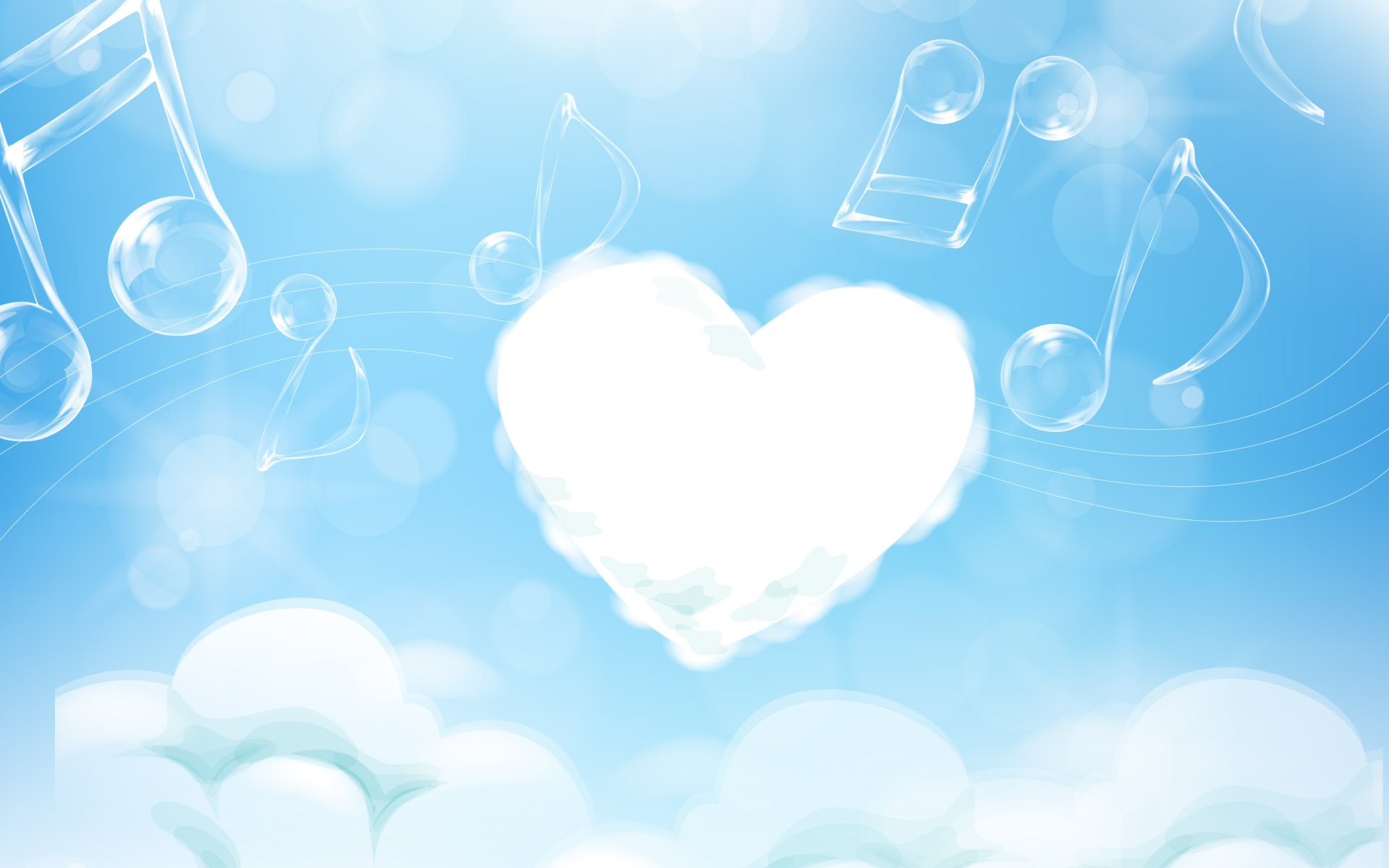 بى‏ثباتى در بازارهاى ارز باعث شد كه كشورهاى ديگر سعى كنند پولهاى ملى خود را با پول كشورهايى كه به عنوان طرف معاملات اصلى خود بودند مرتبط سازند ؛ به عنوان نمونه «نظام پولى اروپا»  European Monetary system   به طور رسمى موجوديت خود را اعلام كرد تا يك بلوك بزرگ پولهاى كشورهاى اروپايى را تحت پوشش قرار دهد. اين نظام در عمل در 13 مارس 1979 كار خود را شروع كرد.
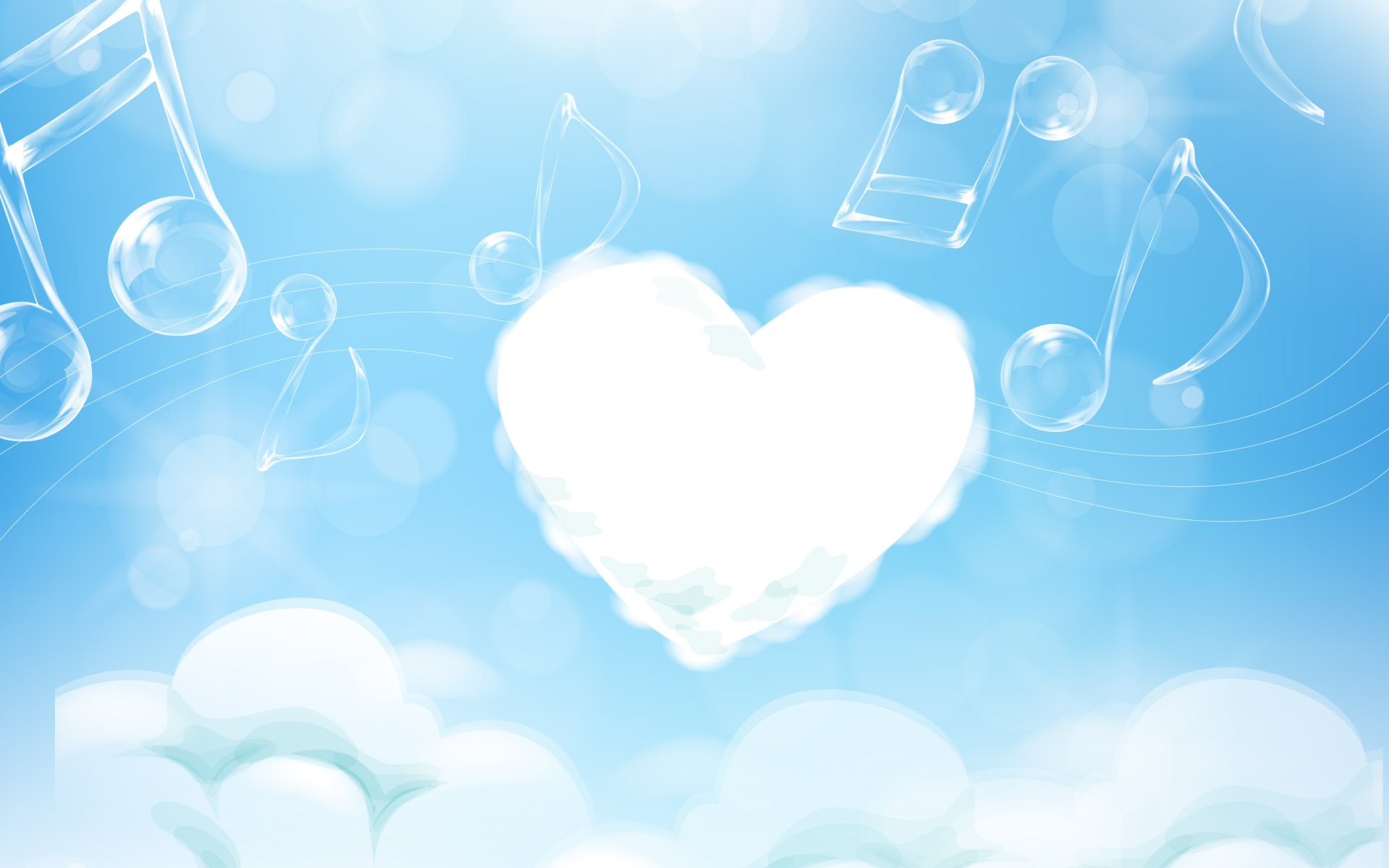 در هنگام شكوفايى انقلاب اسلامى ايران، در پايان سال 1978، صادرات نفت اين كشور با اختلال روبه رو و عرضه نفت در جهان محدود شد و قيمت نفت براى دومين بار به شدت رو به افزايش نهاد. ميانگين قيمت نفت اوپك از حدود بشكه‏اى 13 دلار در اواسط سال 1978 به 32 دلار براى هر بشكه در اواسط سال 1980 رسيد. كشورهاى عضو اوپك مازاد حساب جارى شايان توجهى پيدا كردند كه در سال 1980 به حدود 111 ميليارد دلار بالغ شد. ساير كشورها دچار كسريهاى عمده در حساب جارى خود شدند. نرخهاى تورم افزايش يافت ؛ اما نه به اندازه افزايش نرخهاى ناشى از شوك نخستين ؛ زيرا دولتها سياستهاى مناسبترى اتخاذ كرده بودند .
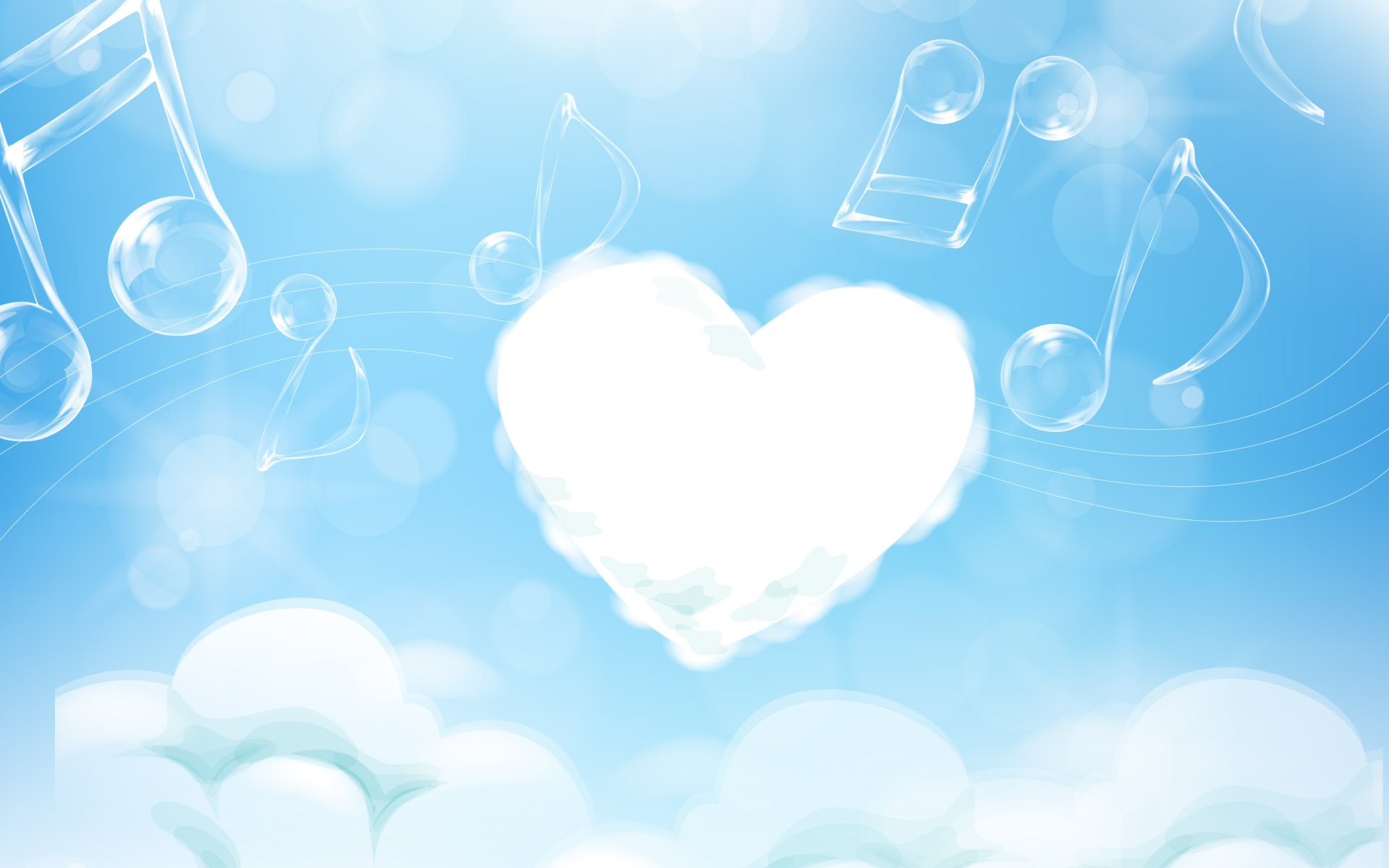 7)نظام پول بین المللی درفاصله دوجنگ جهانی:
در فاصله بين دو جنگ جهانى (39-1918)، نظام پولى بين المللى دچار بحران بود. شرايط متلاطم سياسى، نظامى، اجتماعى و اقتصادى آن دوره، نظام پرداختها را با تغييرات سريع و زودگذر روبه رو كرد. 
 در دو فاصله زمانى هفت سال پس از خاتمه جنگ جهانى اول (1918) و هفت سال پيش از آغاز جنگ جهانى دوم (1939) يك نوع شناورى پرهرج و مرج در نرخهاى ارز در جهان حكمفرما شد و در فاصله ميان آن دوره، در پاره‏اى از كشورها، ديگر بار پايه طلا استقرار يافت (ايالات متحده آمريكا در سال 1919، انگلستان در سال 1925 و فرانسه در سال 1928) در طول جنگ جهانى اول پيدايش نرخهاى متفاوت تورم در كشورها، منجر به بروز نابرابرى ارزش پولهاى ملى شد و از سوى ديگر، در خلال دهه 1920، ميزان تجارت بين‏المللى در مقايسه با توليد ناخالص ملى>/F<>F =  GNP كشورهاى جهان توسعه پيدا نكرد و به پايين‏ترين سطح خود رسيد كه منتهى به دوره ركود بزرگ و گسترده دهه 1930 گرديد.
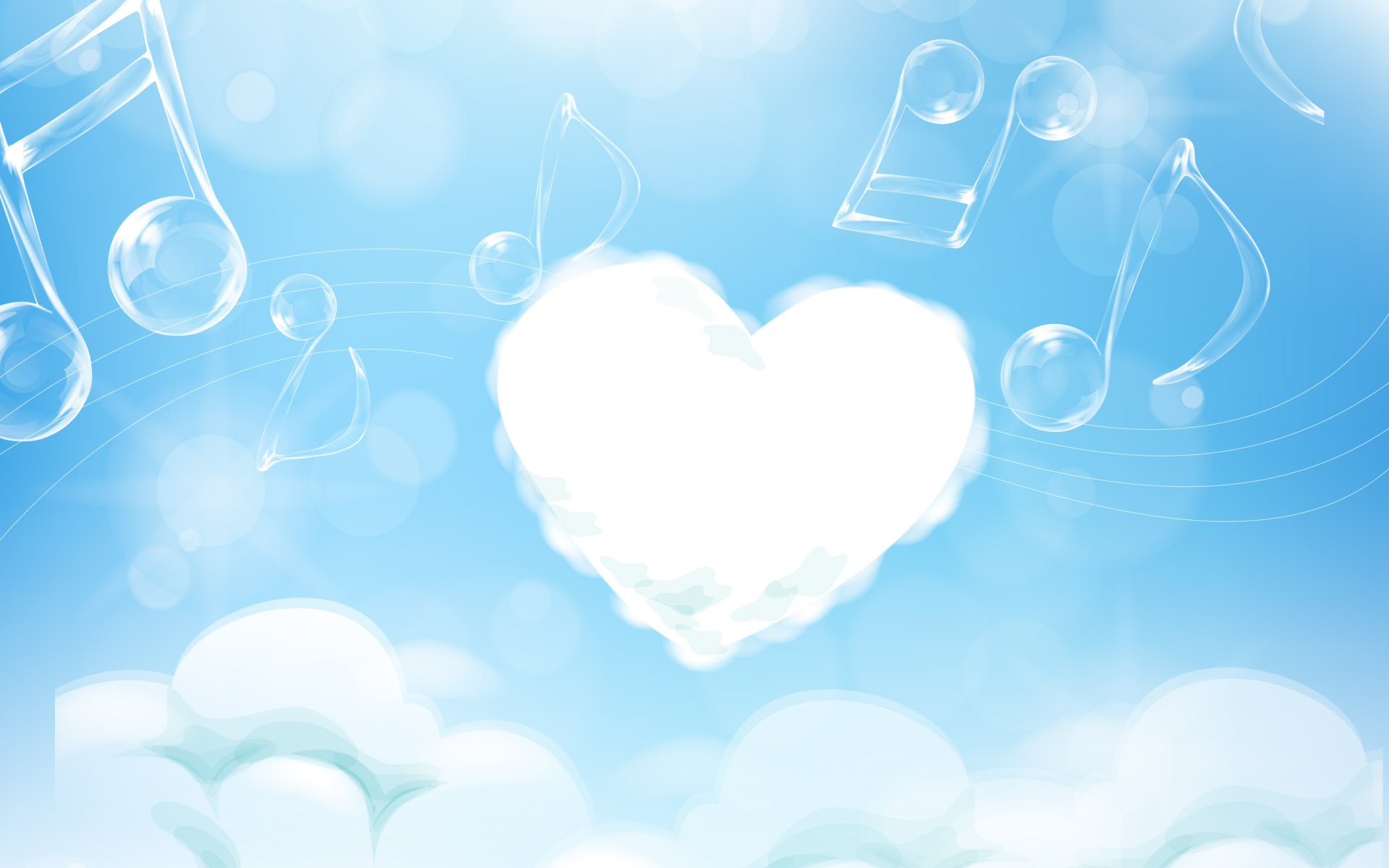 به اين ترتيب مبناى نظام پايه طلا سست شد و انگلستان كه داعيه رهبرى اين نظام را داشت، در سال 1931 از آن دست كشيد. با سقوط نظام بانكى اتريش در سال 1934، نظام پولى بين المللى به سوى يك نظام پايه طلاى اصلاح شده گرايش يافت و قيمت هر اونس طلا معادل 35 دلار تعيين شد (ارزش هر دلار آمريكا معادل 88867/0 گرم طلا و يا هر اونس طلا مساوى 35 دلار) كه تنها در بانكهاى مركزى براى معادلات خارجى ملاك عمل بود.
    در آن هنگام، برخى از كشورها از طريق اعمال شيوه كنترل ارزى به بحرانهاى موجود كه اقتصاد جهانى را در معرض خطر قرارداده بود، واكنش نشان دادند. با آغاز جنگ جهانى دوم ساير كشورها نيز ناگزير سياست كنترل ارزى را اتخاذ كردند. تجربه‏هاى اين سالها و خطر وقوع مجدد آن، منجر به تأسيس صندوق بين‏المللى پول با هدفهاى زير شد:
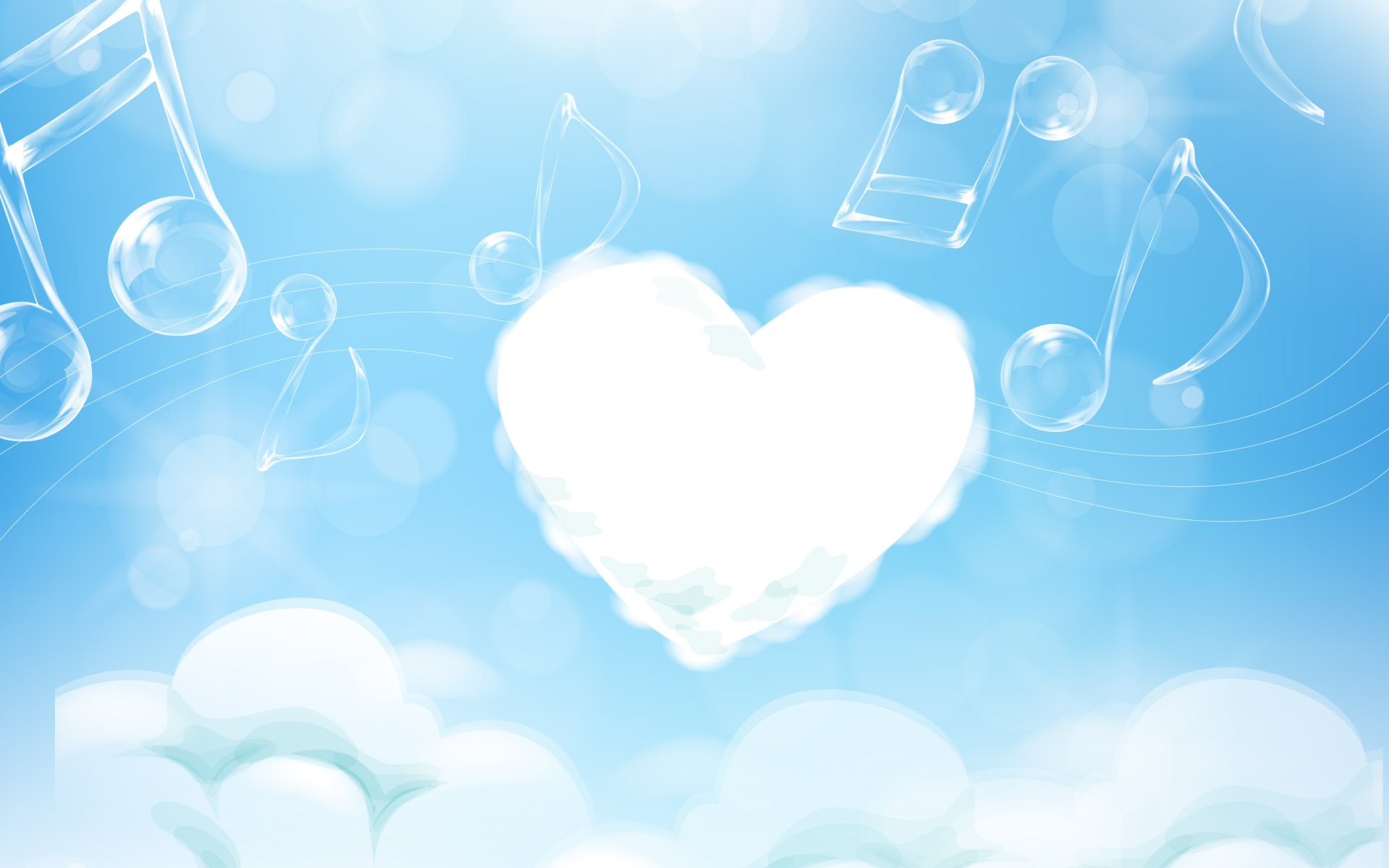 ايجاد نظام پولى بين‏المللى با نرخهاى ثابت ارز:1- حذف كنترلهاى موجود ارزى ؛ 2-فراهم كردن زمينه تبديل ارزها به يكديگر
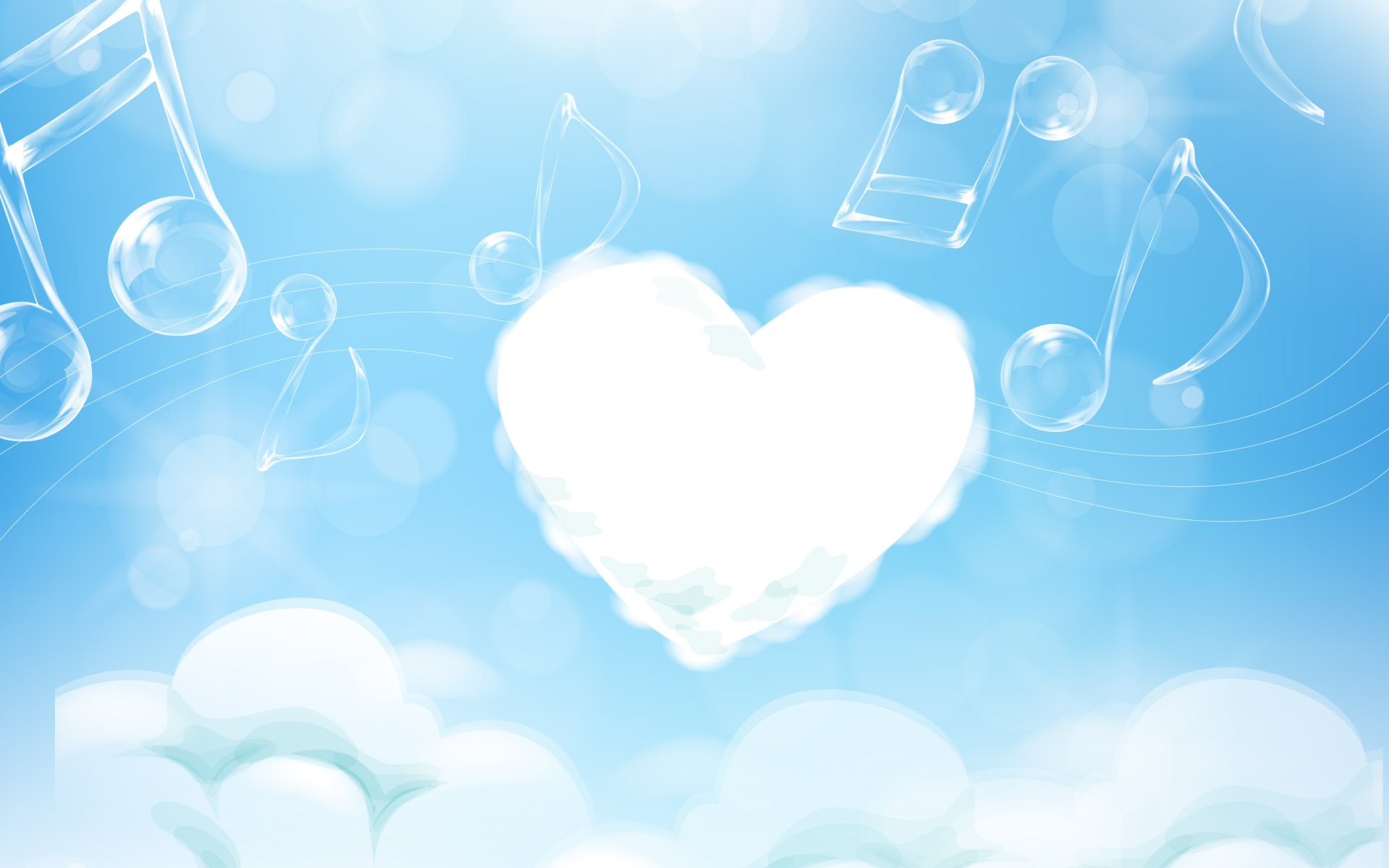 نگهدارى دلار در مقايسه با طلا هزينه نداشت و بهره هم به آن تعلق مى‏گرفت. از اين رو، در مدت كوتاهى دلار آمريكا در جهان حكمروا شد و آمريكا از اين فرصت بسيار بهره بردارى كرد، اسكناس فراوان چاپ كرد و بدون نگرانى از كسرى تراز پرداختها در خارج سرمايه گذارى كرد، بدون آنكه از ذخاير طلاى آن كاسته شود.
    نقش محورى دلار در نظام برتون وودز، آمريكا را به عنوان منبع اصلى تأمين نقدينگى بين‏المللى تبديل كرده بود. ساير كشورهاى جهان براى كسب ذخيره بين‏المللى، نياز به مازاد در تراز پرداختهاى خود داشتند ؛ در حالى كه آمريكا با وجود كسرى در تراز پرداختهايش، مجاز بود مازاد ساير كشورها را با دلار تأمين كند. همه مى‏بايد بيشتر توليد و كمتر مصرف مى‏كردند، حال آنكه براى  آمريكا اين حق ويژه در نظر گرفته شده بود كه بيشتر از توليدش مصرف كند. بانكهاى مركزى به جاى آنكه دلارهاى به دست آمده را طبق قرارداد برتون وودز به نرخ ثابت به طلا تبديل كنند، به صورت ذخاير ارزى قابل تبديل به طلا نگهدارى مى‏كردند و قسمت مهمى از آن را هم به همان منبع، در بازار نيويورك سپرده گذارى مى‏كردند.
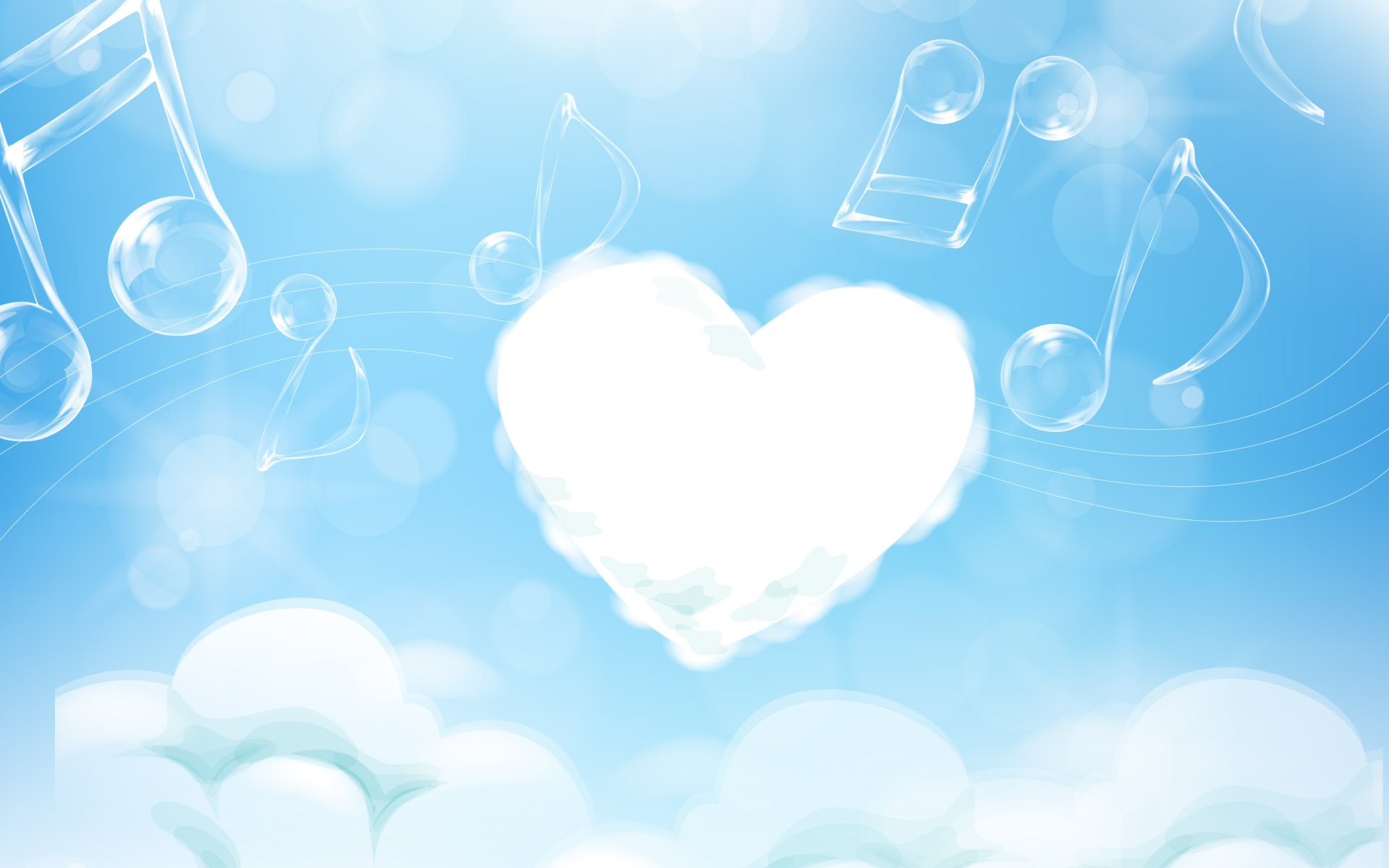 در دسامبر 1971 آمريكا، ژاپن و كشورهاى عمده اروپاى  غربى آمادگى خود را براى كاهش ارزش پولهاى خود اعلام كردند و متعاقب آن موافقت ده كشور صنعتى در واشنگتن زمينه را براى حفظ نظام ثبات نرخ ارزها با اصلاحاتى كه به موافقت نامه «اسميتسونينSmith Sonian » موسوم شد، فراهم كرد.برپايه موافقت نامه اسميتسونين قيمت رسمى طلا از هر اونس 35 دلار به 38 دلار افزايش يافت (تضعيف 57/8 درصدى دلار) و نقطه مداخله بانكهاى مركزى وسيعتر و از 1 به 25/2 درصد تغيير يافت ؛ در نتيجه ارزها مى‏توانستند در برابر يكديگر 5/4 درصد نوسان داشته باشند.
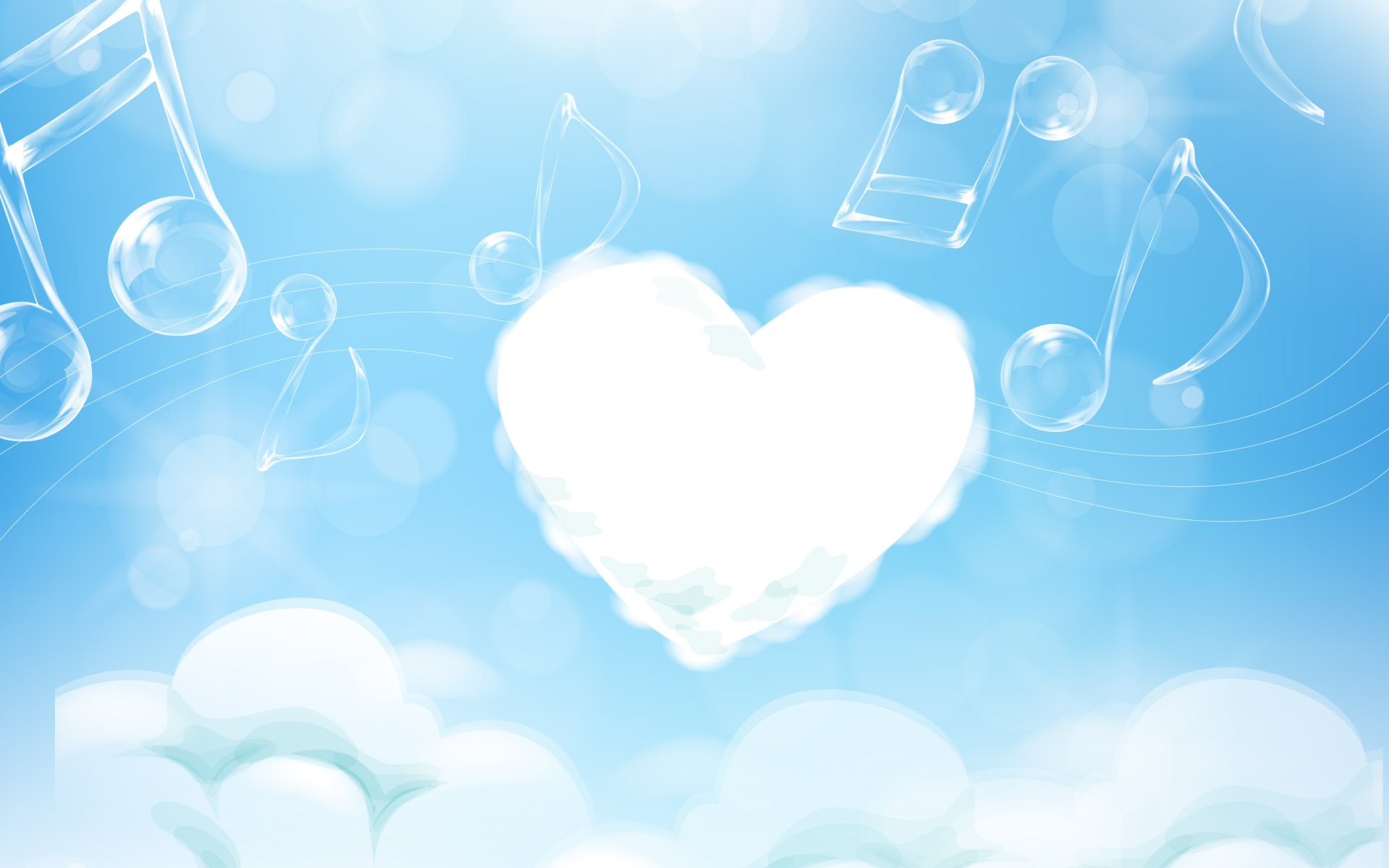 موافقت نامه اسميتسونين در عمل نه تنها نتوانست ارزش دلار را حفظ كند، بلكه منجر به تضعيف ارزش دلار به ميزان 9/7 درصد شد. عمليات سفته بازى بر روى سرمايه ديگر بار با فروش دلار در برابر خريد ارزهاى اروپايى آغاز شد و ارزهاى اروپايى تحت فشار قرار گرفتند. در اين شرايط، برخى از كشورهاى اروپايى در راستاى حمايت از موافقت نامه اسميتسونين مبادرت به خريد مقادير زيادى دلار كردند ؛ با اين وجود، با افزايش كسرى تراز پرداختهاى آمريكا و انتظار كاهش شديد ارزش دلار در بازار، پولهاى عمده به صورت مستقل و يا گروهى به شكل اداره شده در برابر دلار آمريكا شناور شدند. در مارس 1972، شش كشور اروپايى تصميم گرفتند دامنه نوسان را به جاى 5 درصد مورد توافق در دسامبر 1971، به 25/2 درصد برسانند و به طور مشترك با دامنه نوسان يادشده در برابر دلار آمريكا شناور شدند. اين اقدام به «مار اروپايىEuropean Snafke » و يا «ماردر تونل»  Snake in the tunnel  »معروف شد و تنها يك سال دوام آورد.
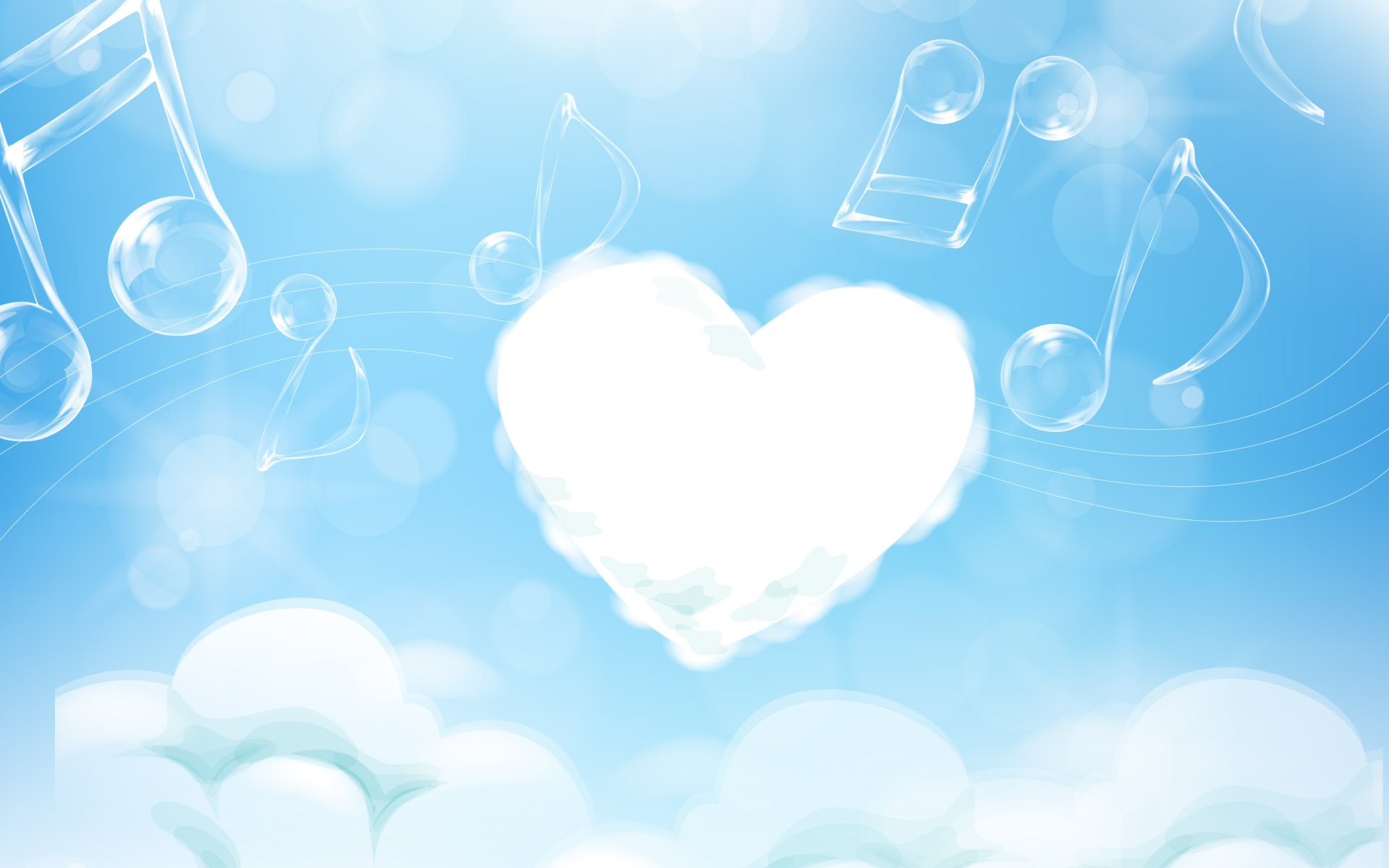 صندوق بين‏المللى پول اندوخته طلاى خود را فروخت و سود آن را براى كمك به كشورهاى توسعه نيافته به يك صندوق ريخت. موافقت شد كليه پولها، بر طبق مقرراتى كه در موافقت نامه‏هاى صندوق بين‏المللى پول تعيين شده بود، شناور شود.
    به اين ترتيب، در مجموع در فاصله زمانى بين نيمه دوم سال 1971 الى فوريه 1973، دلار آمريكا در دو نوبت كاهش ارزش پيدا كرد و در 16 مارس 1973، متعاقب نشست‏هاى متعدد پولى بين‏المللى، نه كشور اروپايى و هم‏پيمانان آنها توافق كردند كه برابرى نرخ پولهاى كشورهاى متبوعشان طبق قانون بازار عمل كند و به اين ترتيب پول اين كشورها بر پايه موازين بازار و برخلاف نظام برتون وودز كه هنوز رسميت داشت، شناور اعلام شد .
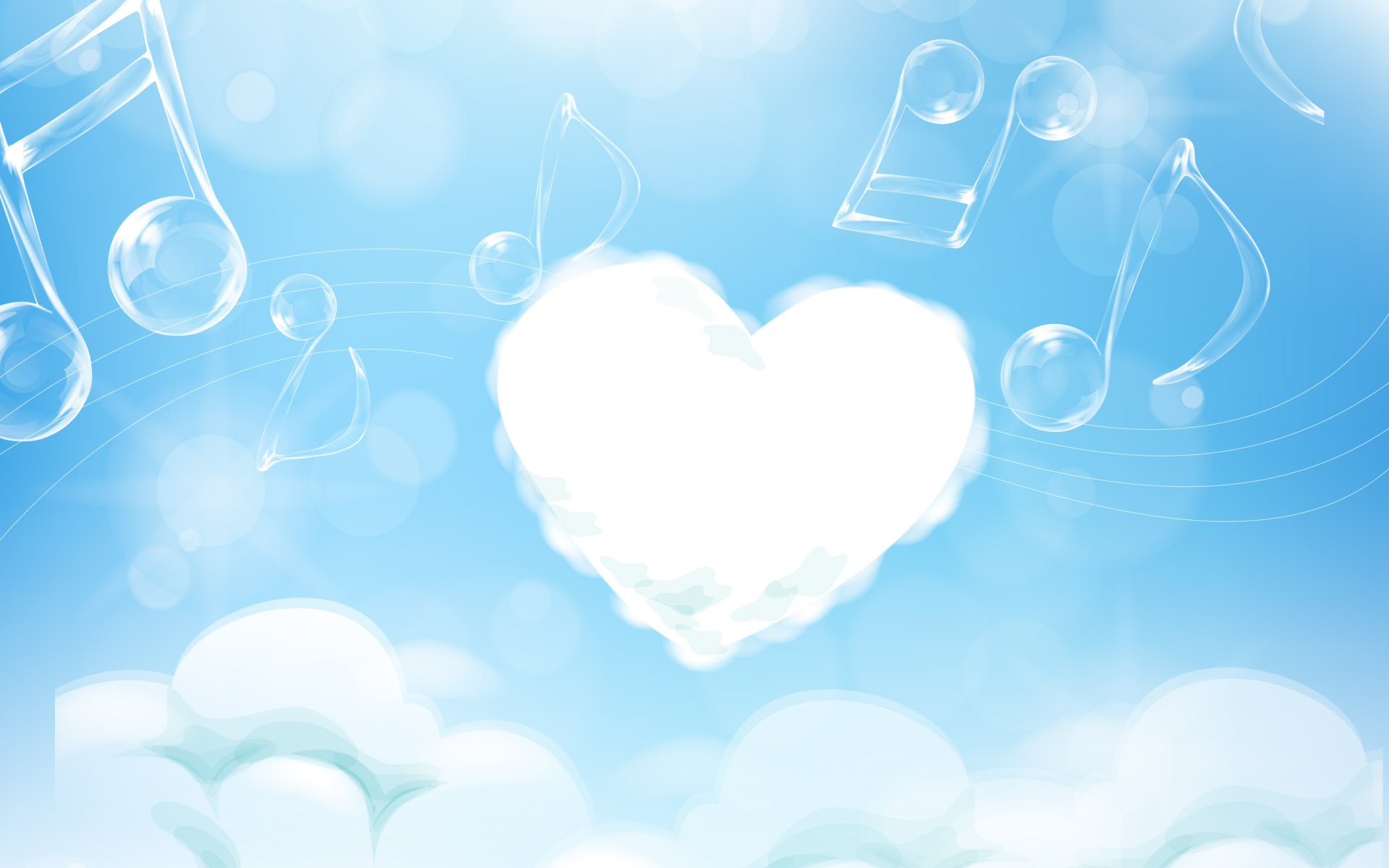 افزايش بهاى نفت چند اثر عمده بر اقتصاد بين‏المللى داشت :
1-در نتيجه افزايش بهاى كالاهاى توليد شده از نفت و فرآورده‏هاى آن، قيمت ساير كالاها و خدمات و به دنبال آن نرخهاى دستمزد افزايش يافت و تورم را تشديد كرد ؛
2-فعاليت‏هاى اقتصادى در كشورهاى وارد كننده كاهش يافت و برخى از كشورهاى صنعتى در راستاى مبارزه با افزايش قيمتهاى داخلى خود تمهيدات محدود كننده‏اى را در سياستهاى اقتصادى اعمال كردند؛ از اين رو، اقتصاد اين كشورها دچار ركود شديد شد.
3-تعدادى از كشورهاى صادر كننده نفت توانايى جذب سريع اين حجم از افزايش درآمد را نداشتند و با مازاد تجارى عظيم روبه رو شدند ،
4-حساب جارى تراز كشورهاى وارد كننده نفت و به ويژه كشورهاى در حال توسعه دچار كسرى شد.
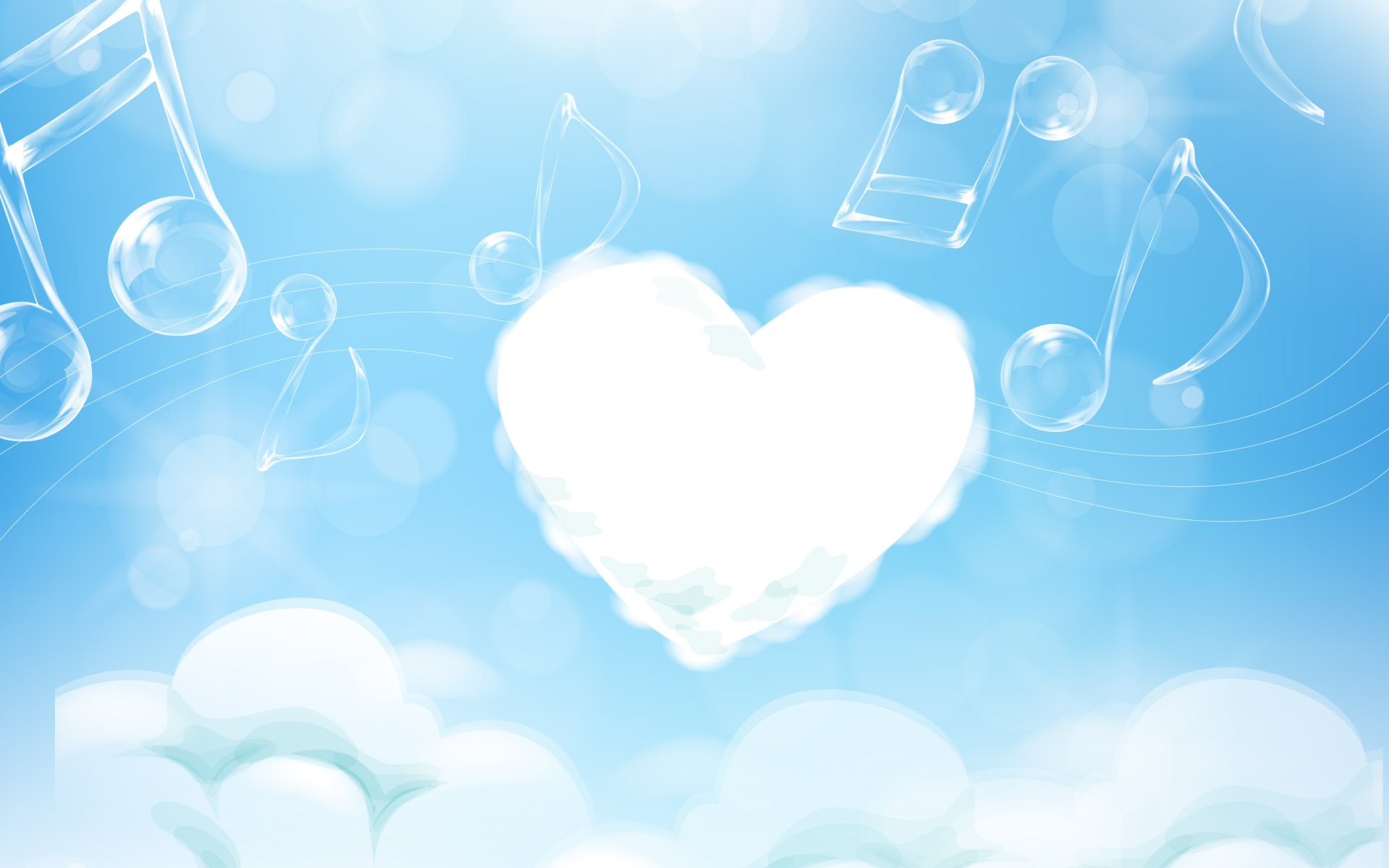 نخستين بحران بزرگ بدهى در سال 1981 چهره نشان داد. در اين سال لهستان نتوانست به تعهدات خود عمل كند و تقاضاى تعيين زمان بندى جديدى براى بازپرداخت اصل و بهره بدهى‏هاى خود شد. سپس ناتوانى مكزيك در بازپرداخت اقساط بدهى خارجى هنگفت خود زنجيره‏اى از بحران بدهى ساير كشورهاى به شدت بدهكار (همچون برزيل و آرژانتين) را به دنبال داشت .
    در ابتدا، خاتمه يافتن بحران بدهى‏ها در كوتاه مدت مورد انتظار بود. تصور مى‏شد با كاهش نرخهاى بهره، اقتصاد جهانى ركود بين‏المللى را پشت سرخواهد گذاشت و كشورهاى بدهكار با افزايش حجم و ارزش صادرات خود خواهند توانست اصل و بهره بدهى‏هاى خود را پرداخت كنند .
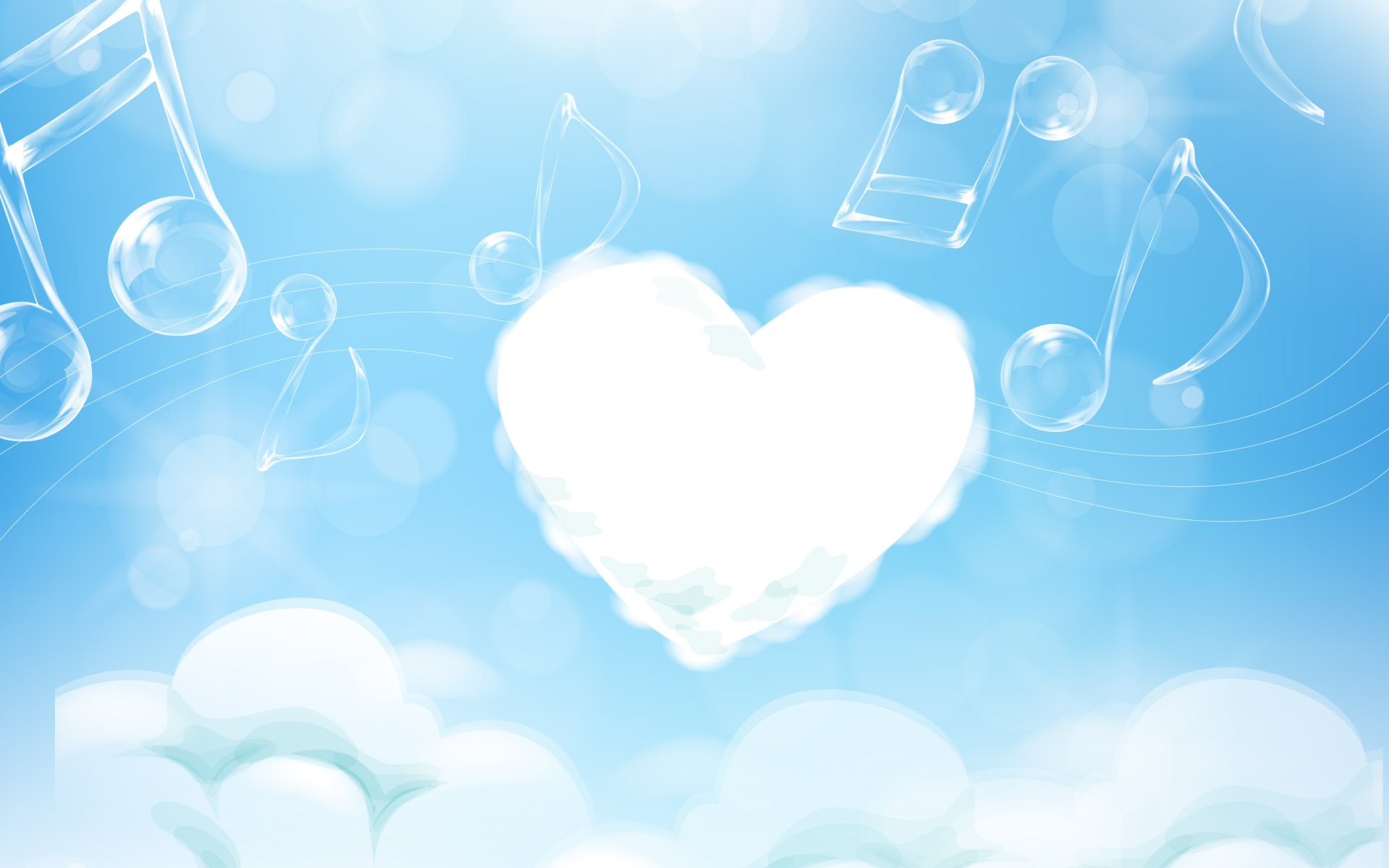 هدفهاى عمده از تشكيل جامعه اروپا فهرست وار عبارتند از : 1-تلاش در جهت از بين بردن محدوديتهاى تجارى ؛2-كاهش تعرفه كالاها ميان اعضا  3-تعيين تعرفه‏هاى وارداتى مشترك براى محصولات خارجى ؛4- برقرارى خط مشى مشترك و يگانه اقتصادى ميان اعضا و حمايت از بخشهاى مهم اقتصادى ؛ 5-ايجاد موافقت نامه پولى تحت عنوان نظام پولى اروپايى
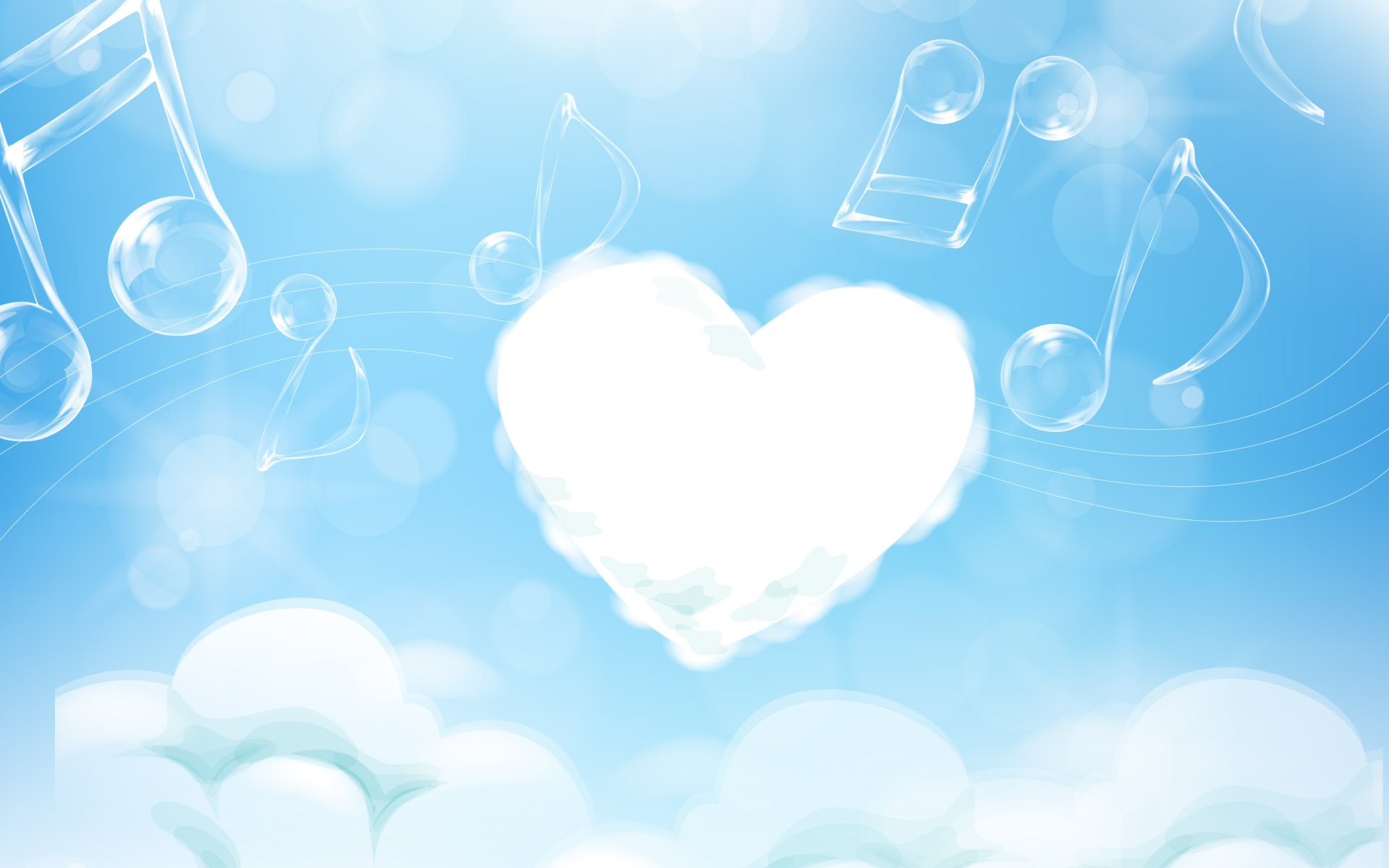 THE END